The neurophysiology of phonemic perception in multilingual speakers
Hanna Kędzierska, Karolina Rataj, Anna Balas, Zuzanna Cal, Chloe Castle,Magdalena Wrembel

06.06.2023
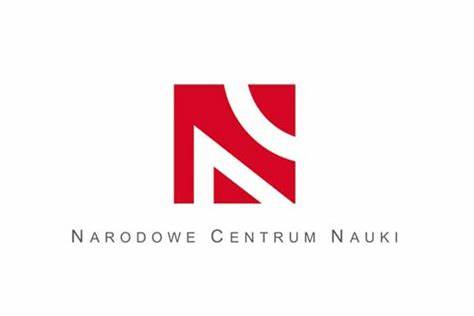 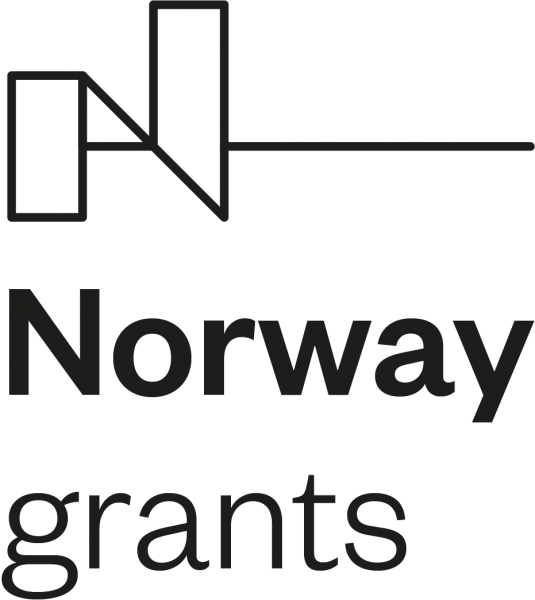 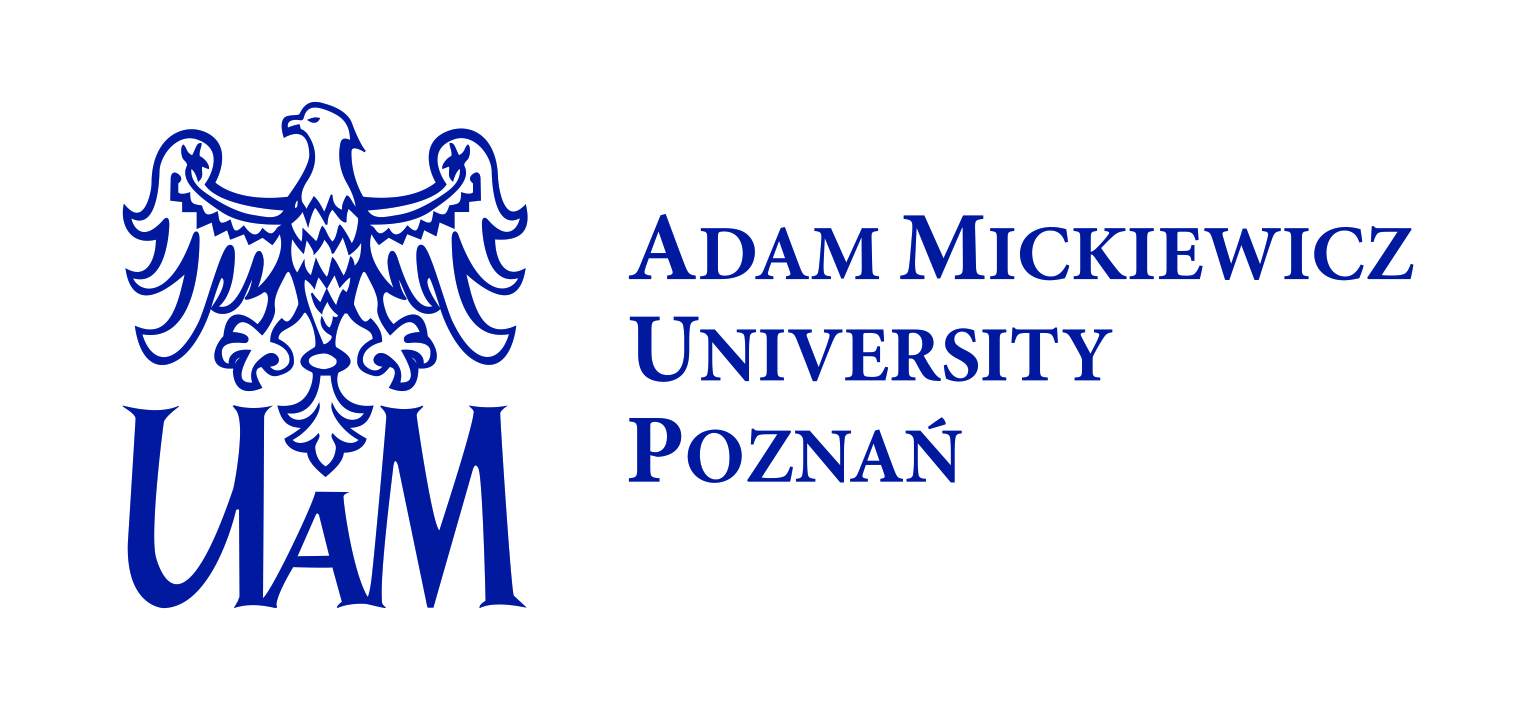 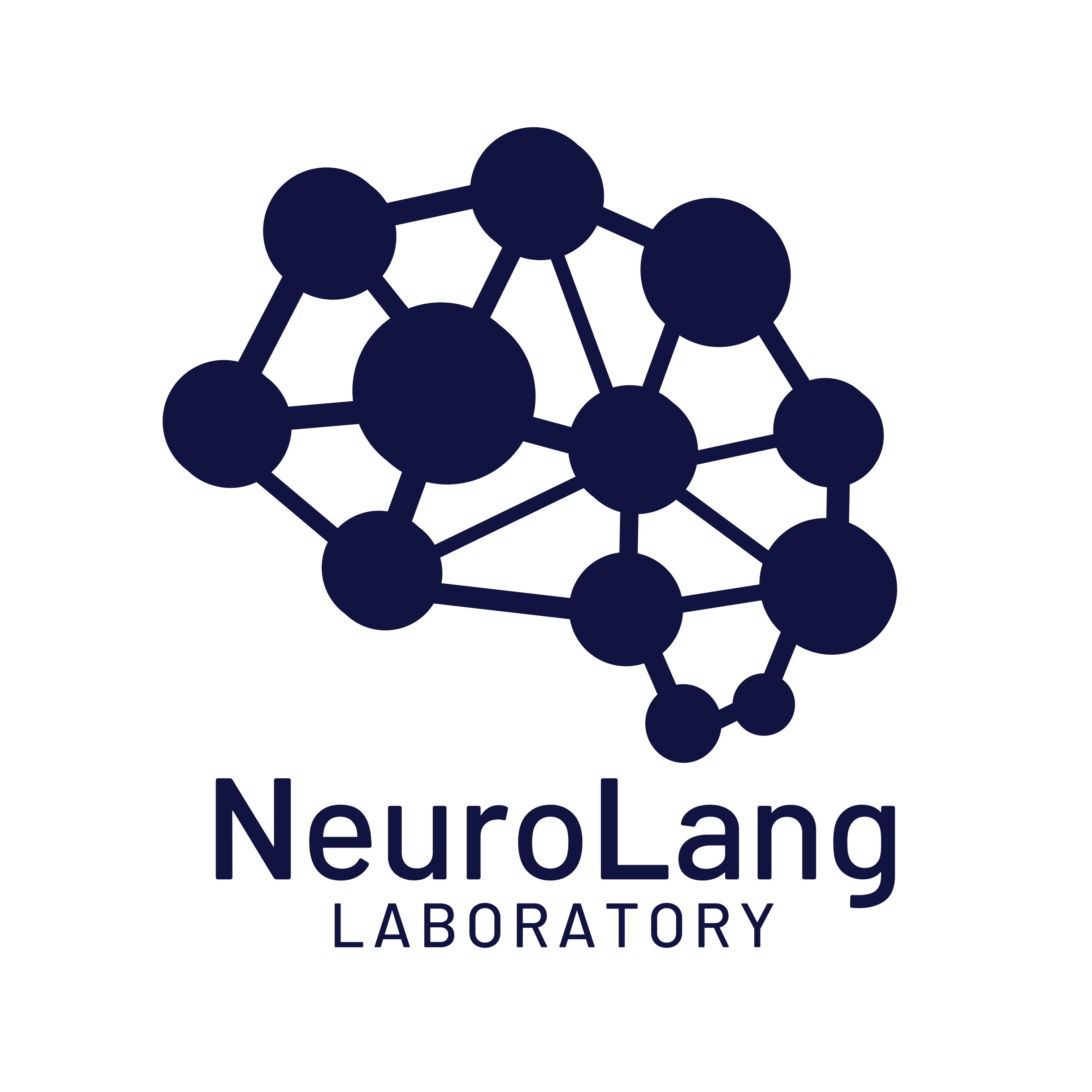 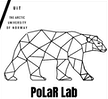 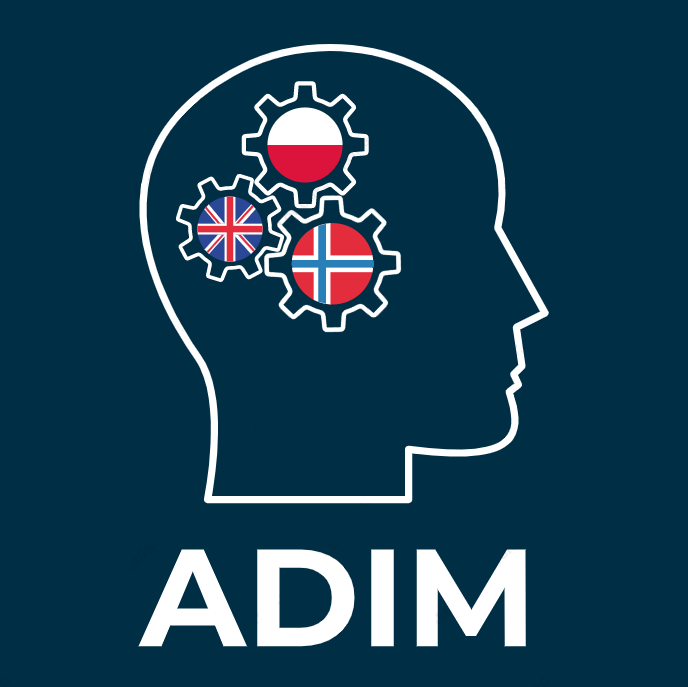 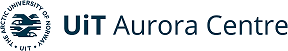 Phonemic perception in L2/Ln
Jakoby et al., 2011; Liang & Chen, 2022; Song & Iverson, 2018
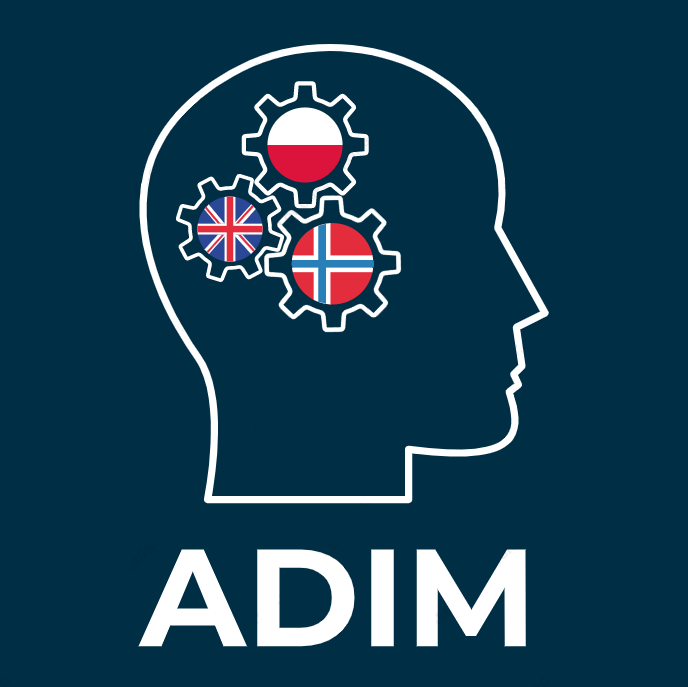 unknown language
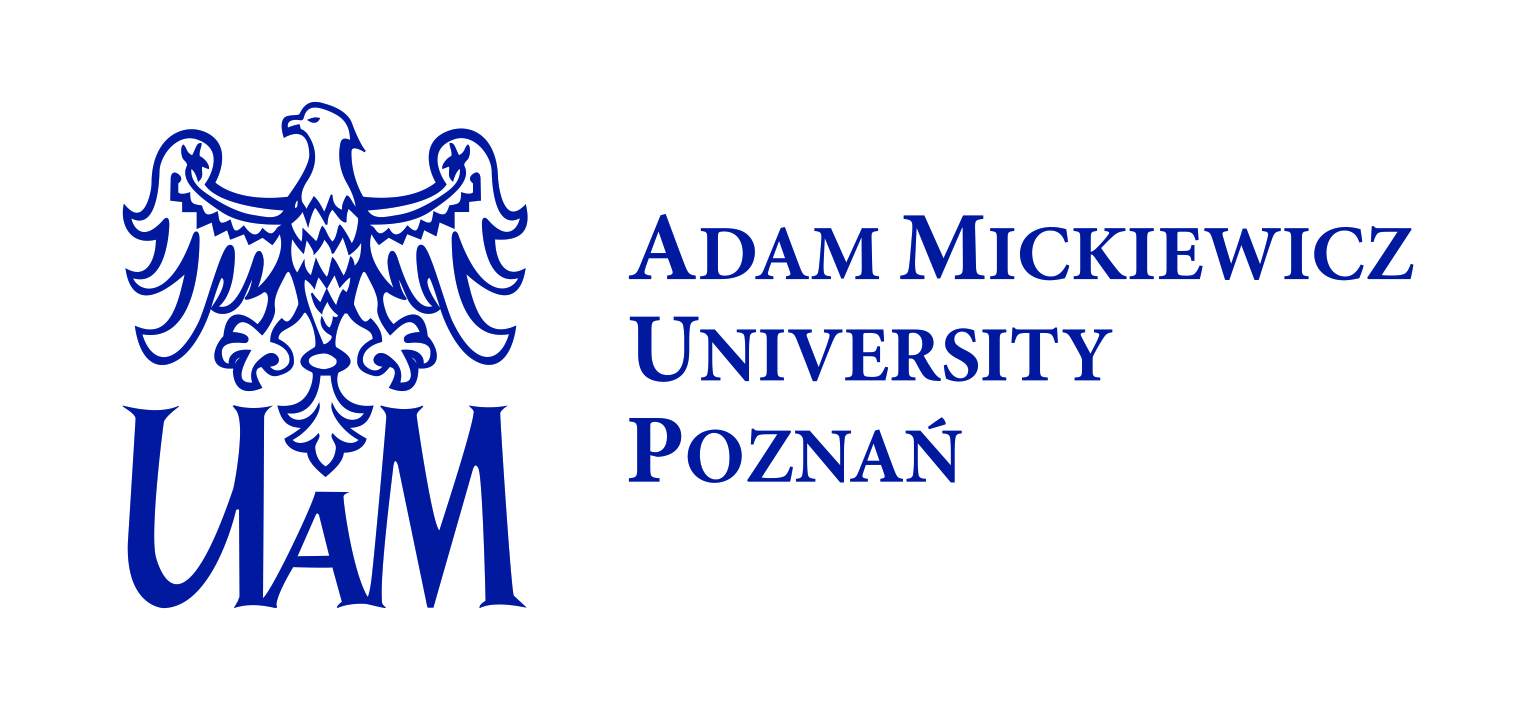 06.06.2023, project meeting Tromsø
3
Fz
-4
-2
0
2
4
-200
0
200
400
600
Oddball paradigm
µV
LDN
MMN
ms
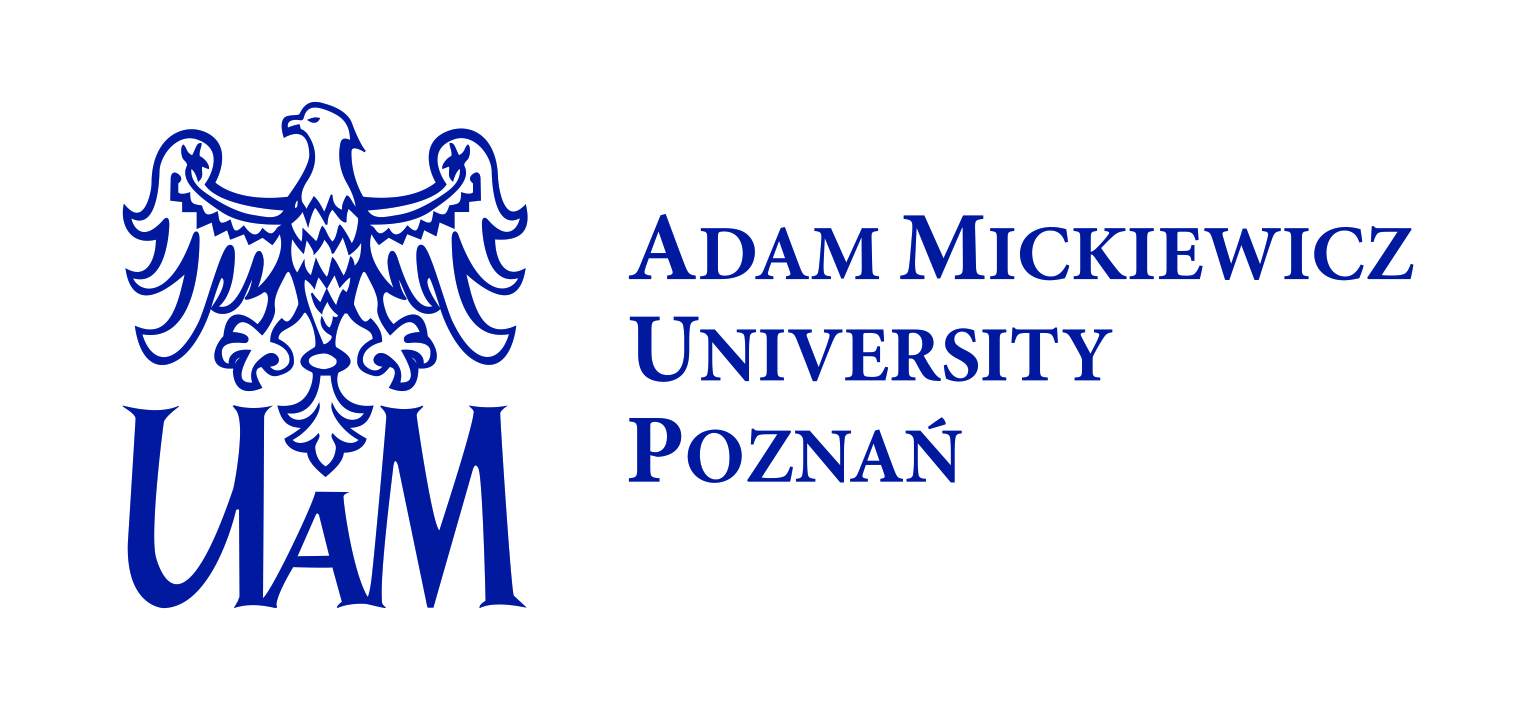 06.06.2023, project meeting Tromsø
4
Previous studies
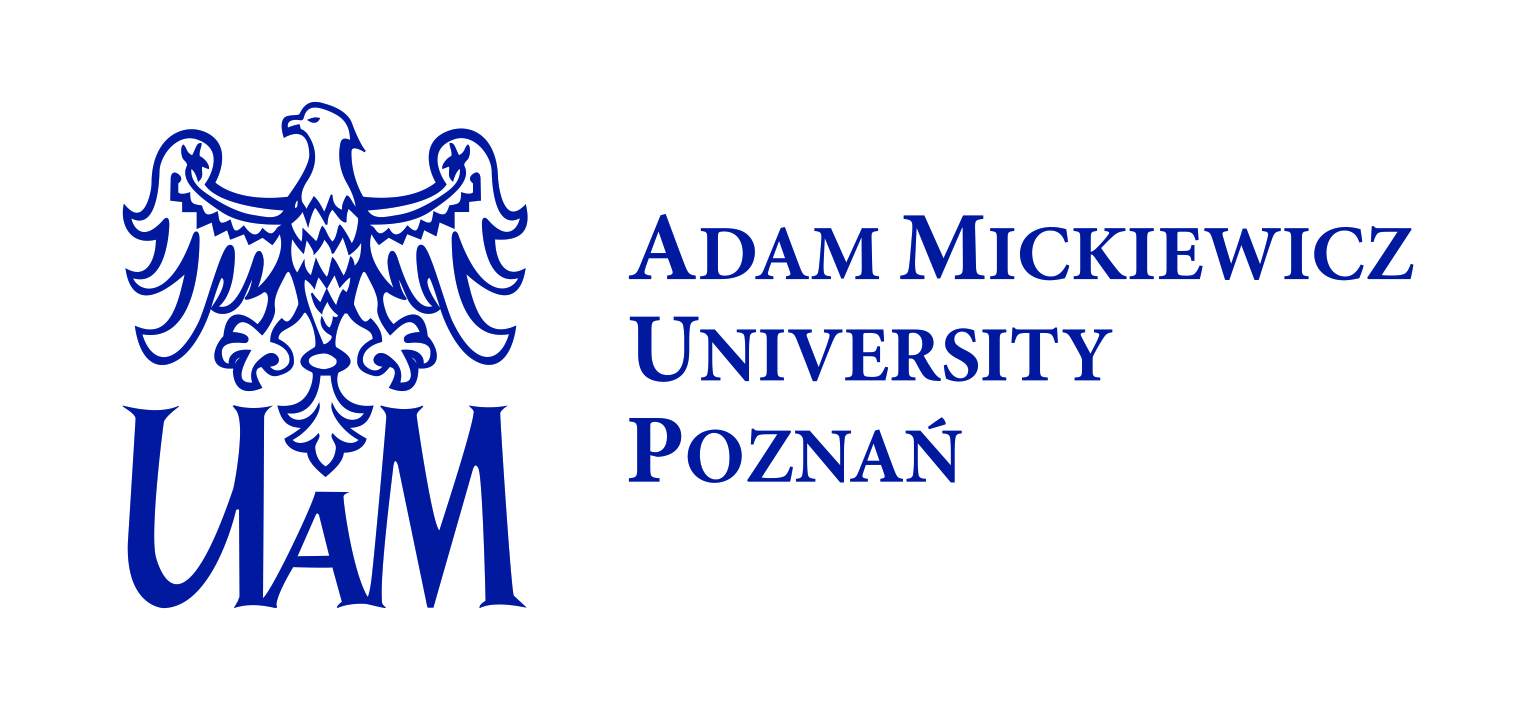 06.06.2023, project meeting Tromsø
5
Research questions
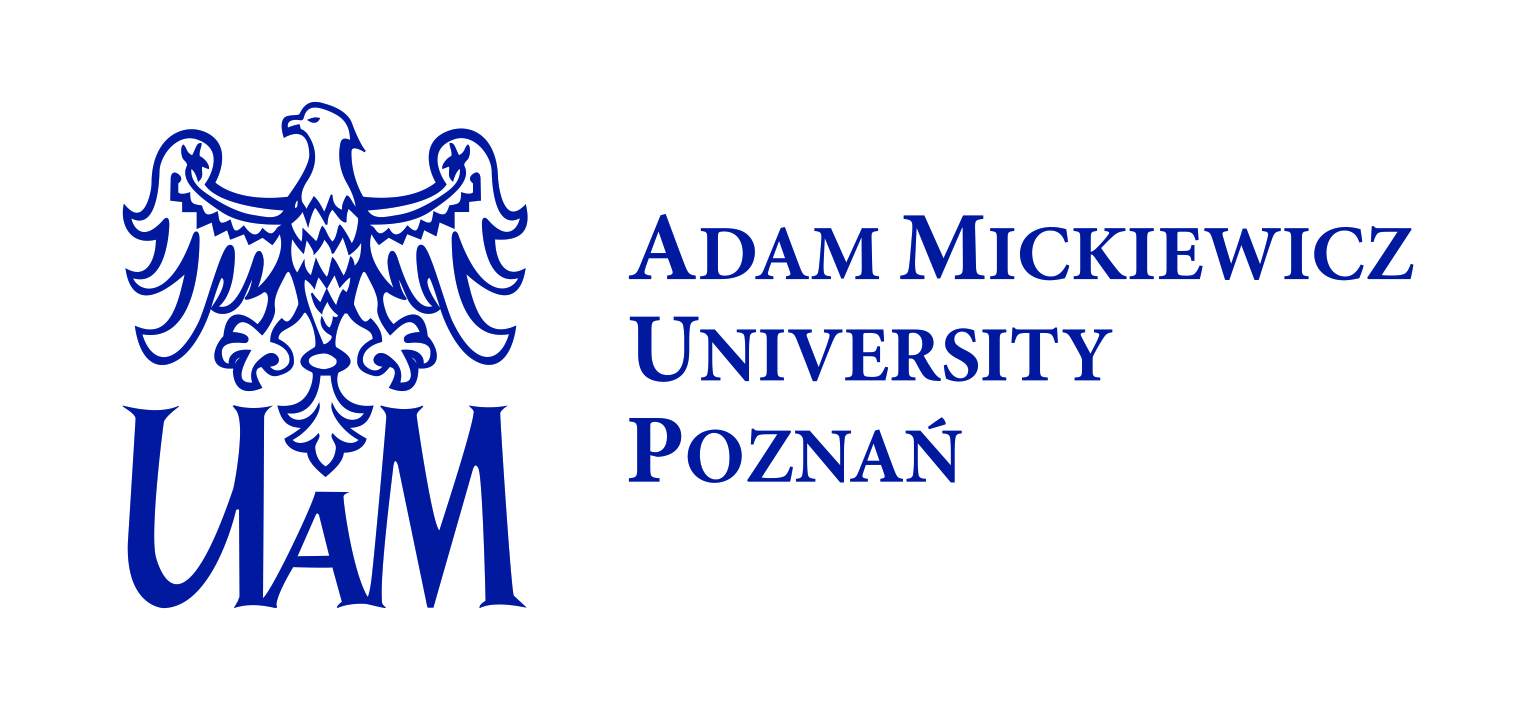 06.06.2023, project meeting Tromsø
6
Participants
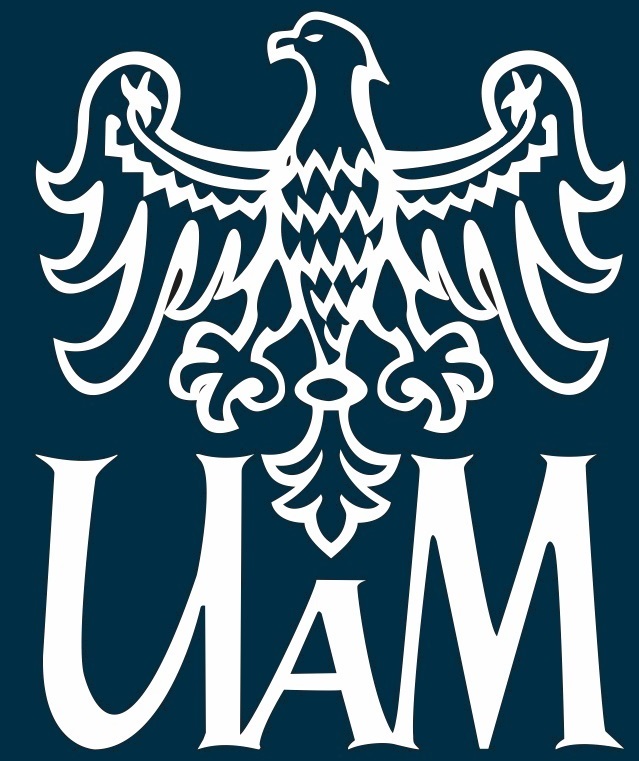 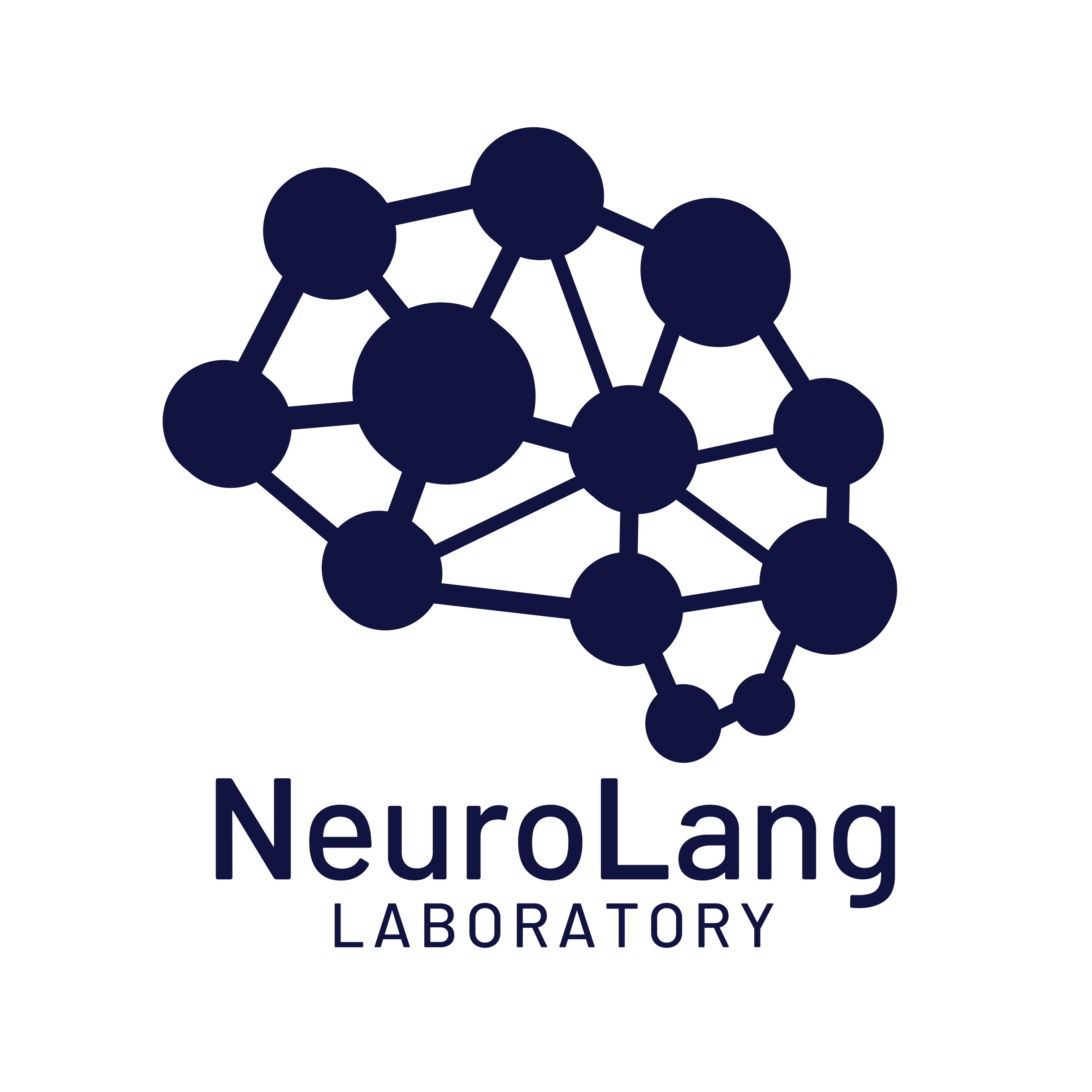 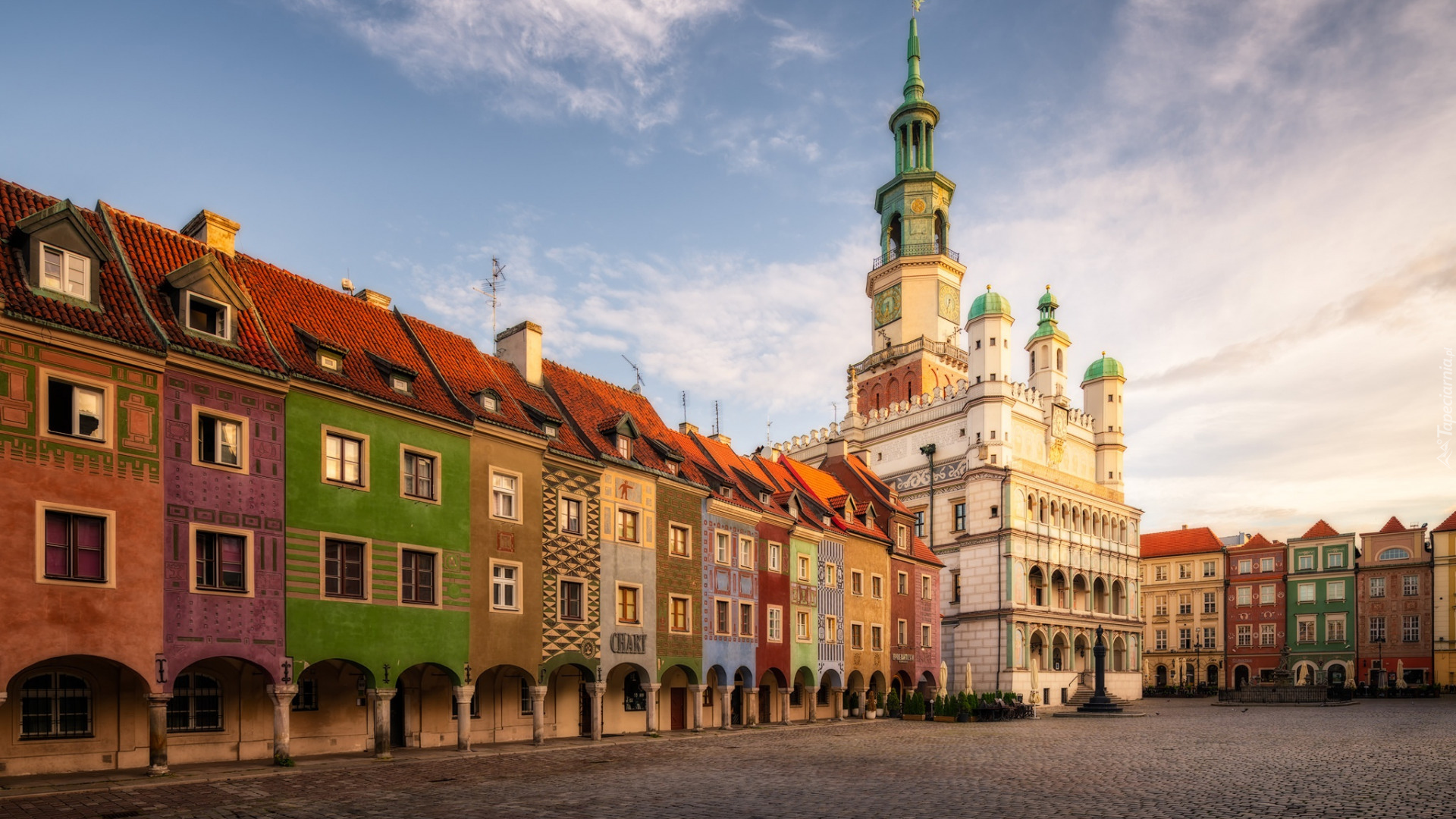 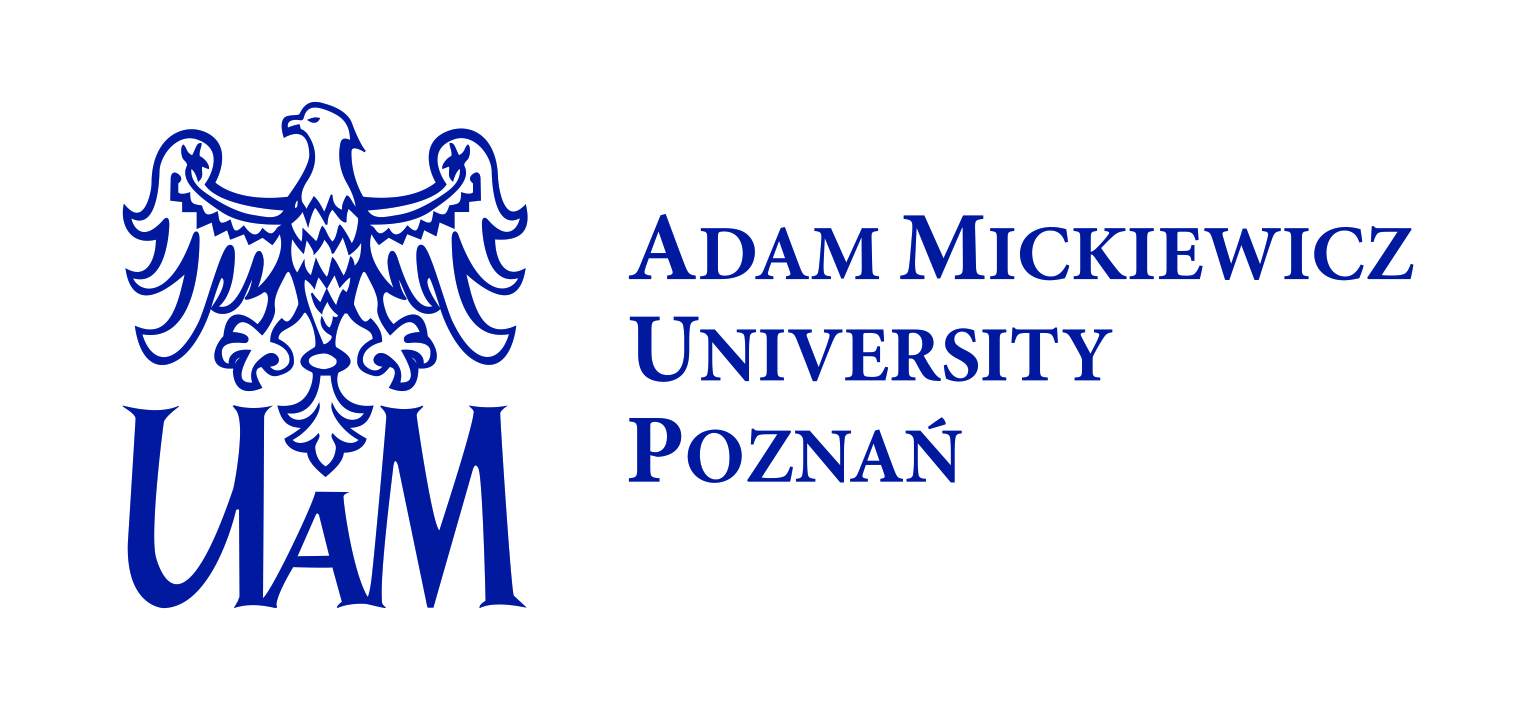 06.06.2023, project meeting Tromsø
7
Experimental stimuli
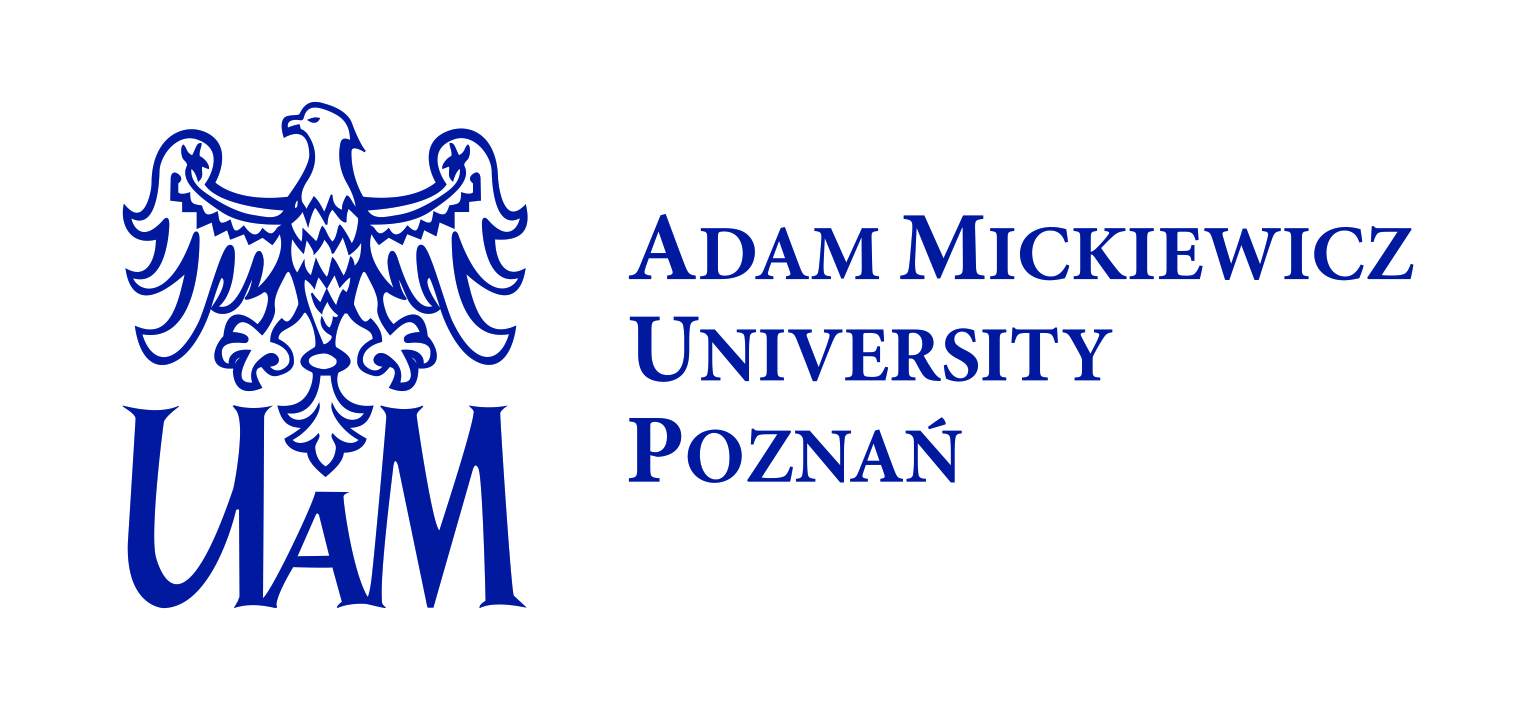 06.06.2023, project meeting Tromsø
8
Procedure
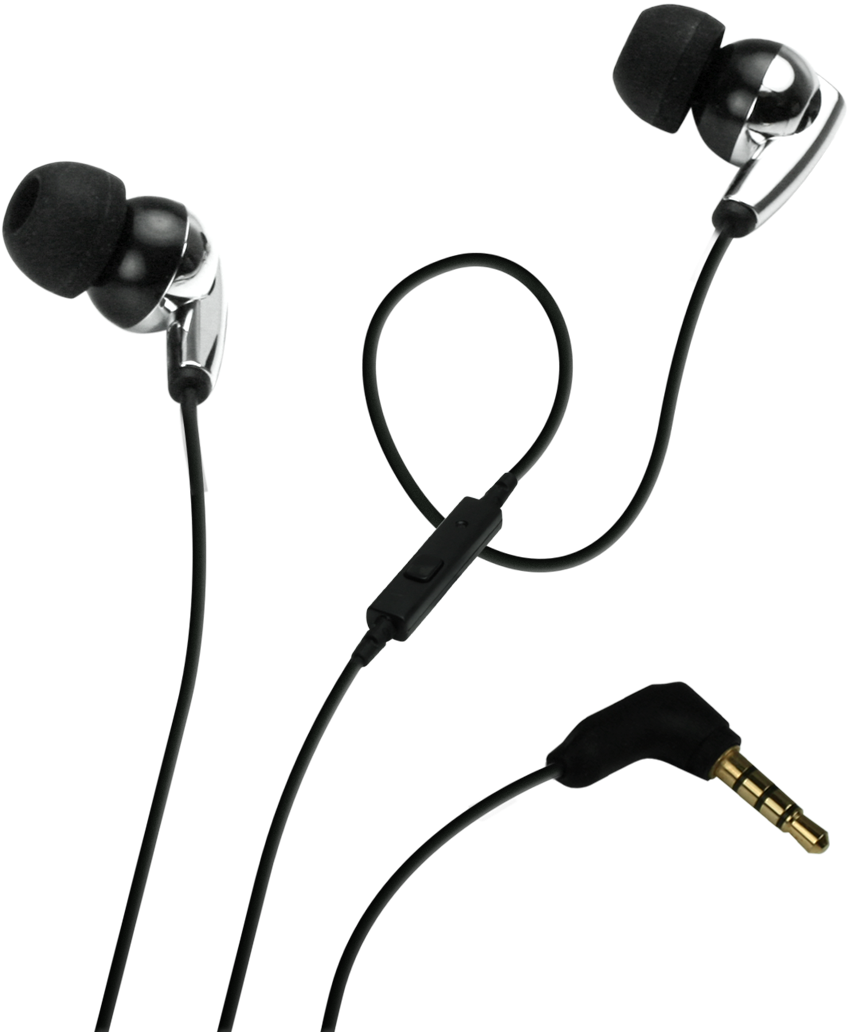 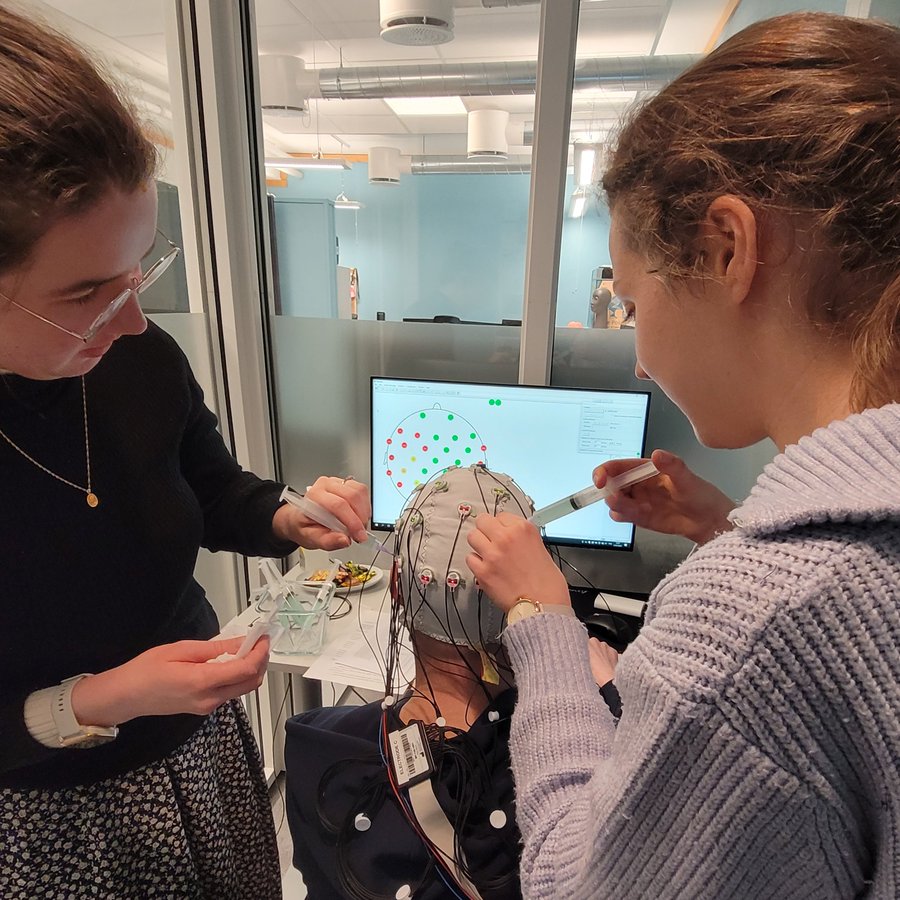 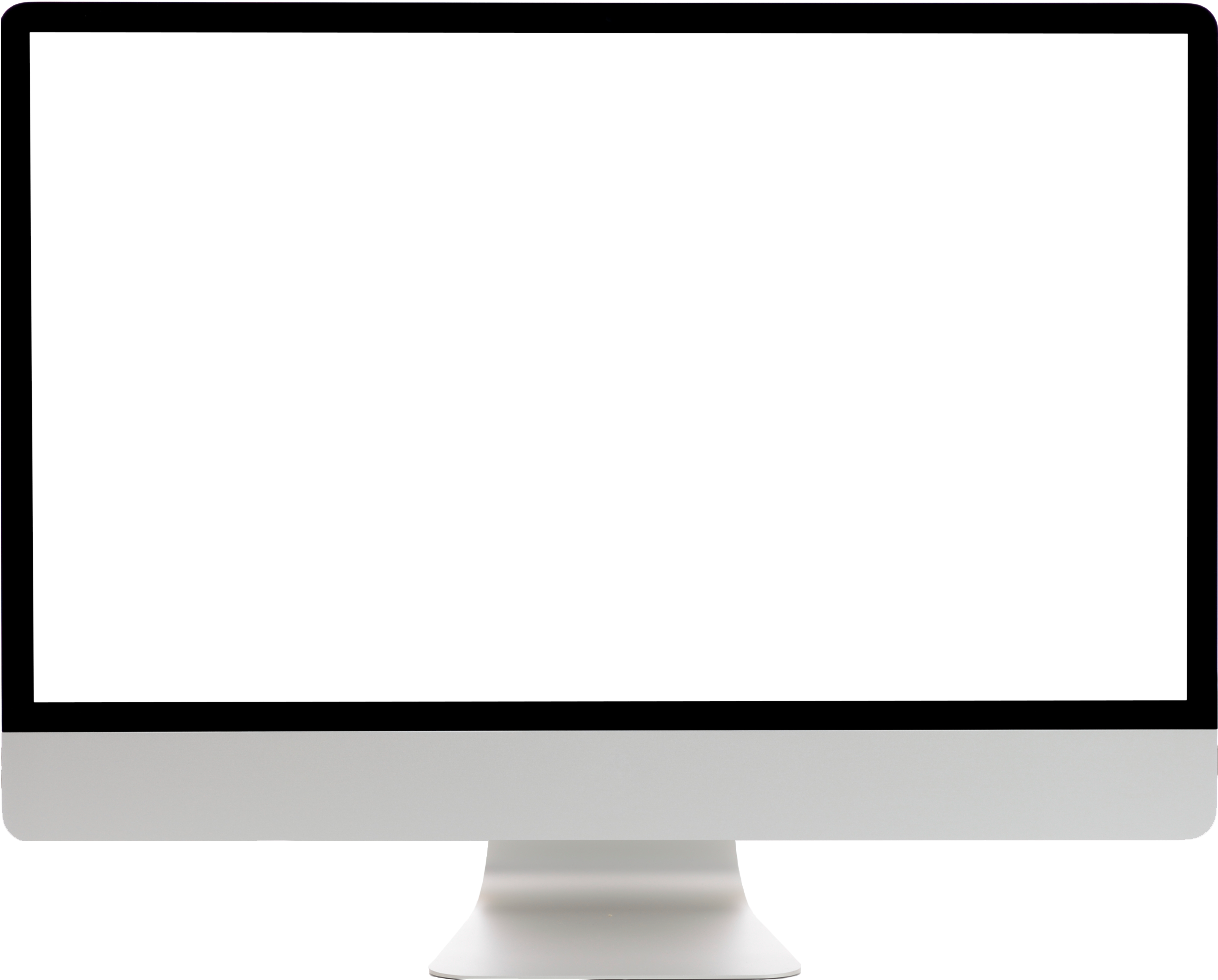 BAG    BEG
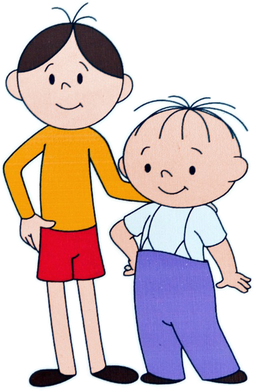 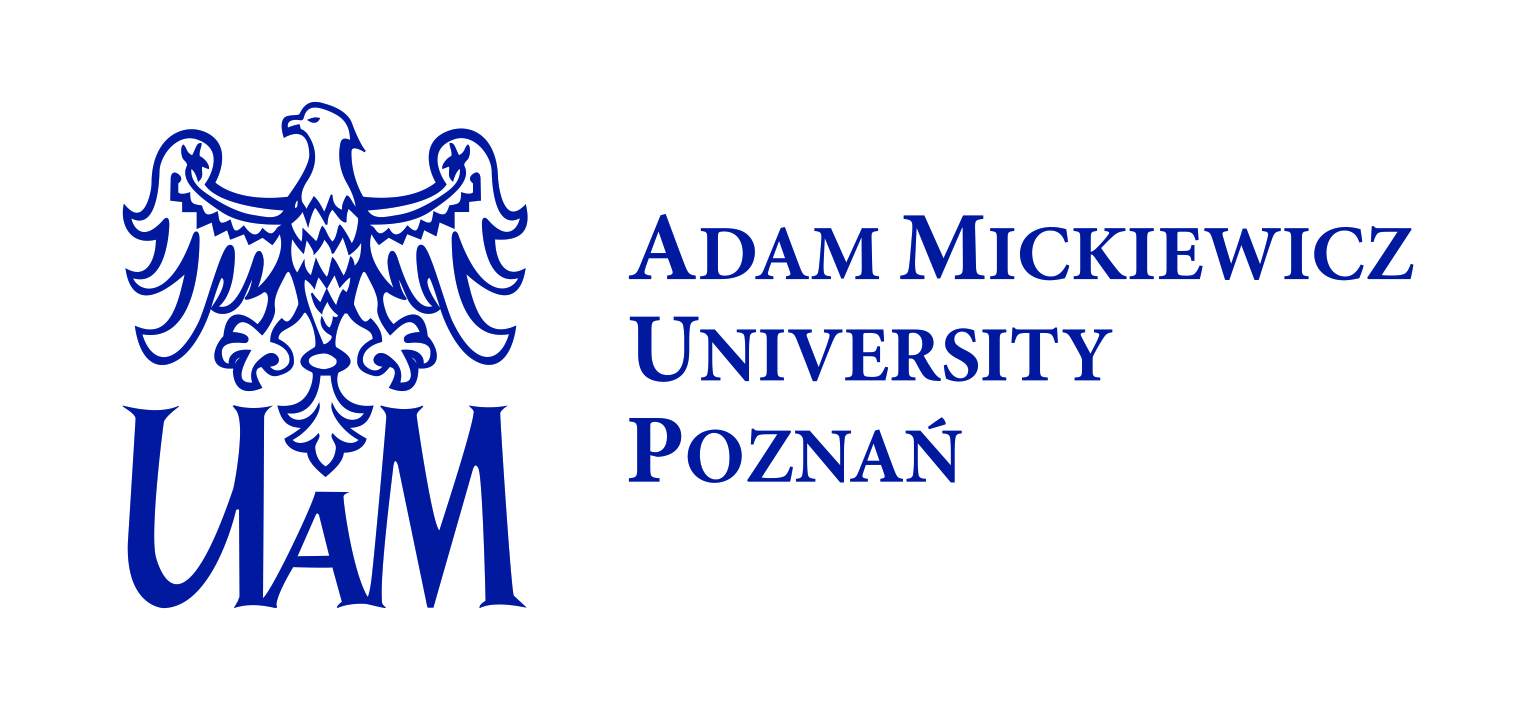 06.06.2023, project meeting Tromsø
9
Behavioral tests results
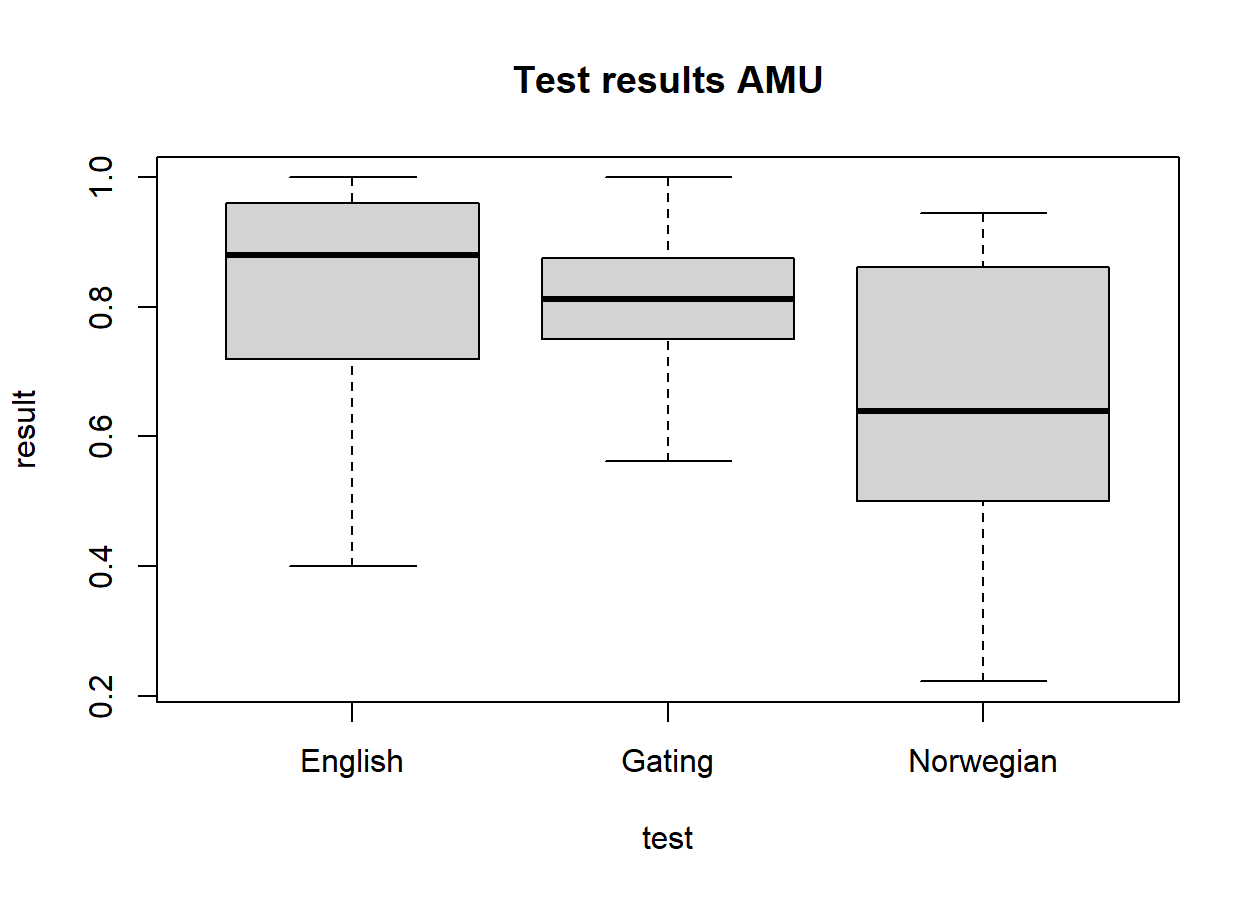 Proficiency tests and gating task results
OTHER RESULTS:

English skills self-assessed as 5.85 (range: 5.25–7, SD = 0.60)
Norwegian skills self-assessed as 3.88 (range: 2–6.5, SD = 1.16)
movie comprehension test average of 73.64% correct responses (range: 50%–100%, SD = 16.20%)
mean laterality quotient (LQ) equal to 85.91% (range: 45.00%–100,00%, SD = 16.74%)
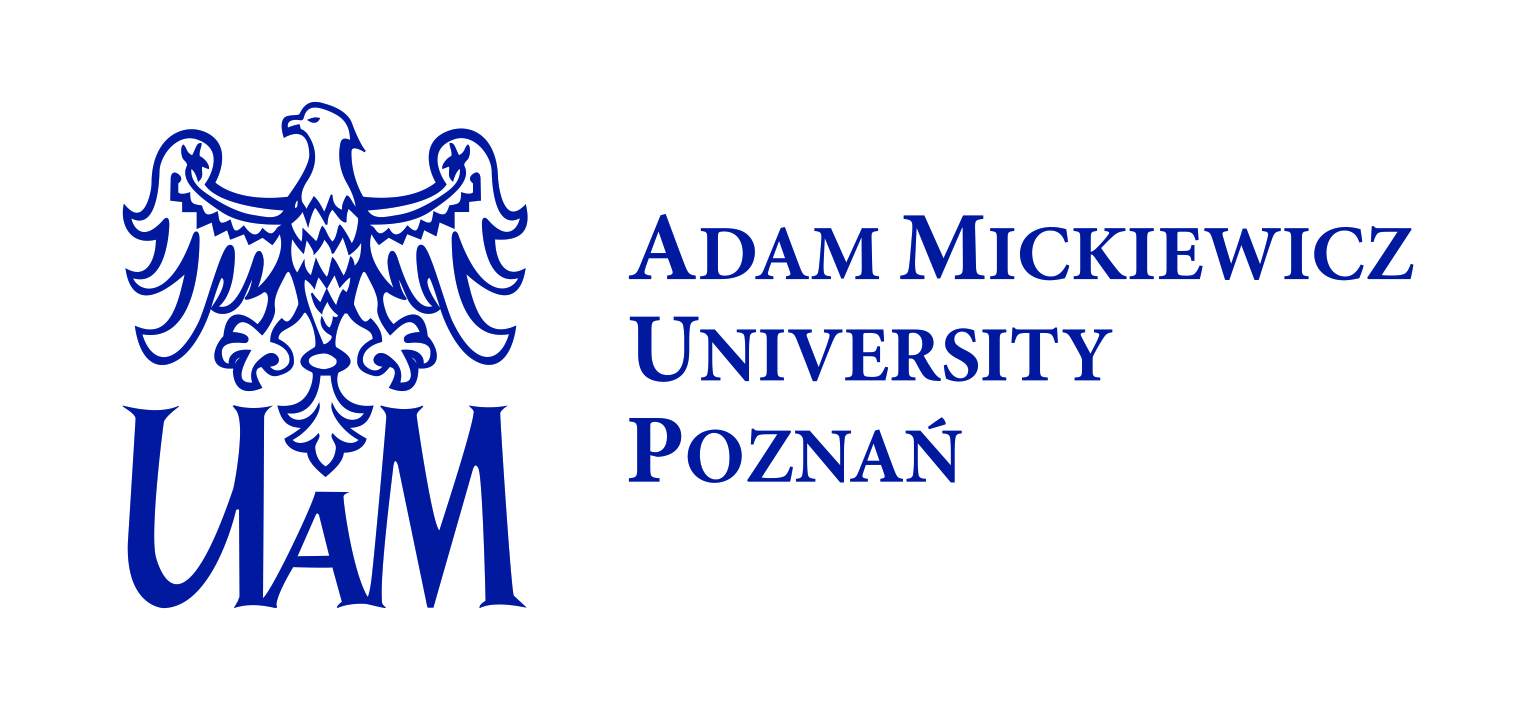 06.06.2023, project meeting Tromsø
10
a linear mixed effects analysis of the relationship between the processed language, the status of the processed sound as standard or deviant and hemisphere (left or right)
MMN 100-180 ms
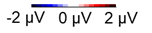 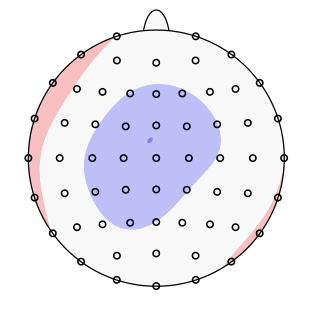 MMN
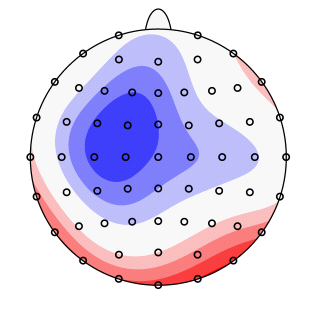 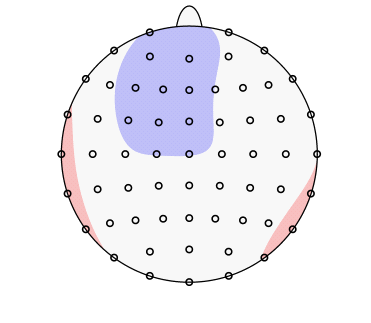 MMN (LH)
MMN (LH)
***
***
L1 POLISH
L2 ENGLISH
L3/Ln NORWEGIAN
no significant difference
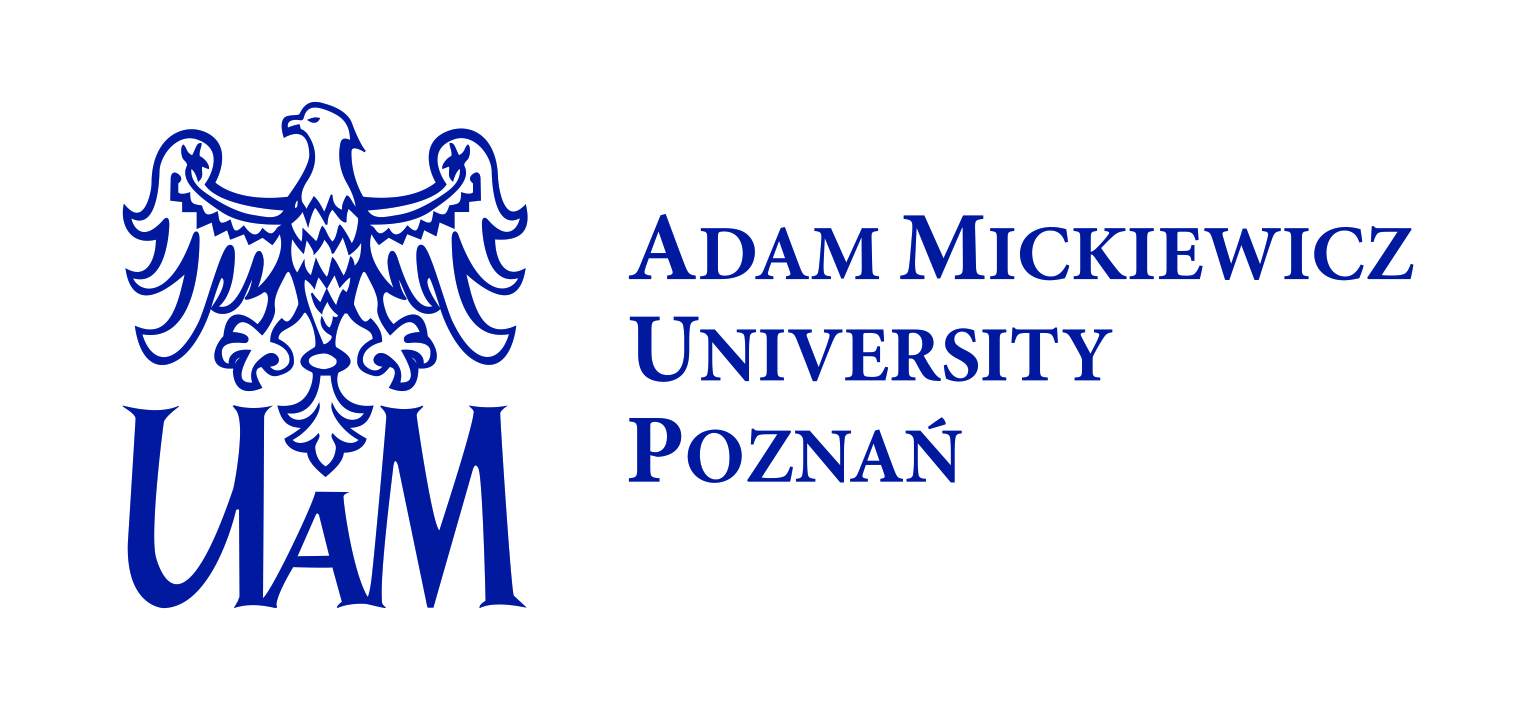 01.06.2023, Neurolinguistics in Sweden (2023)
11
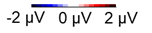 ERP results: MMN
LDN
MMN (LH)
MMN
MMN (LH)
MMN
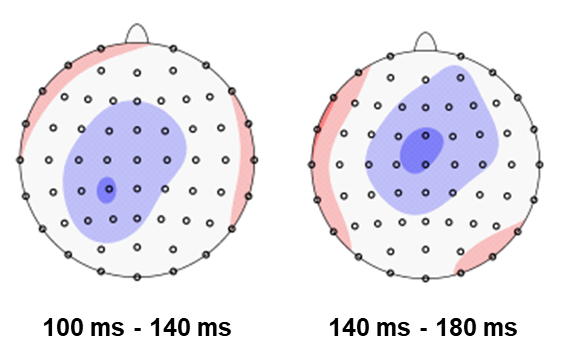 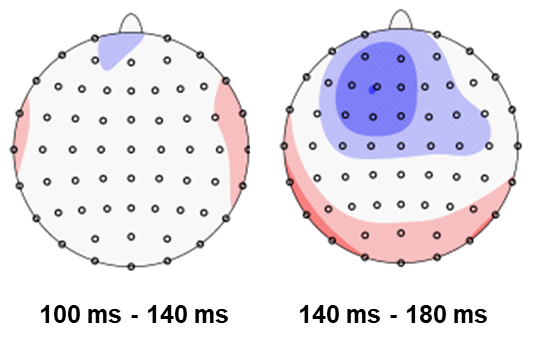 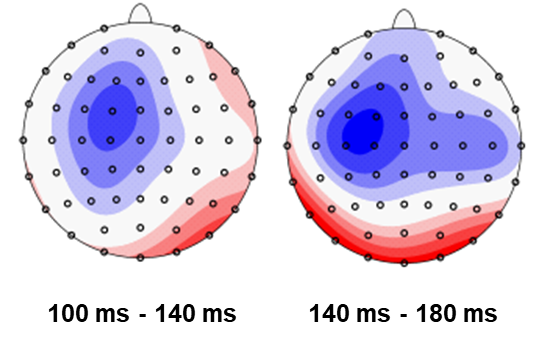 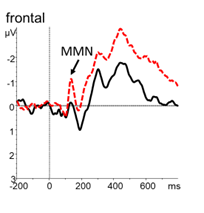 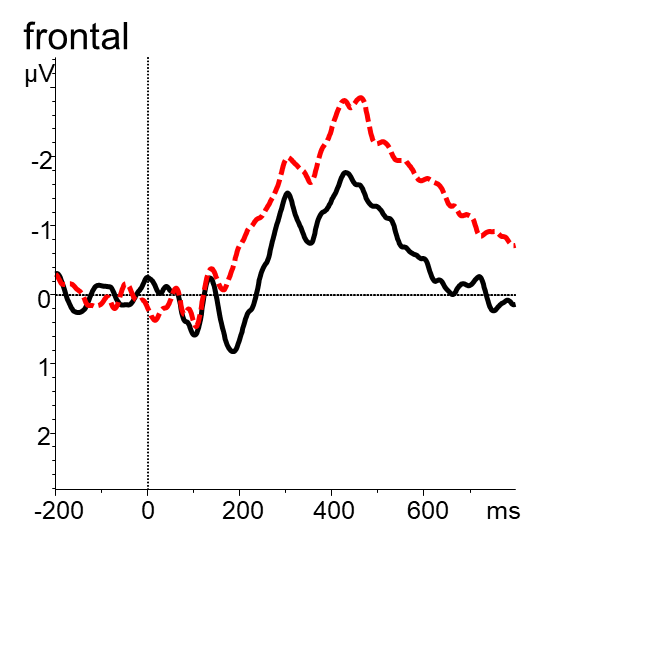 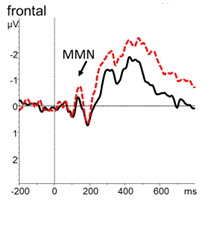 L1 POLISH
L2 ENGLISH
L3/Ln NORWEGIAN
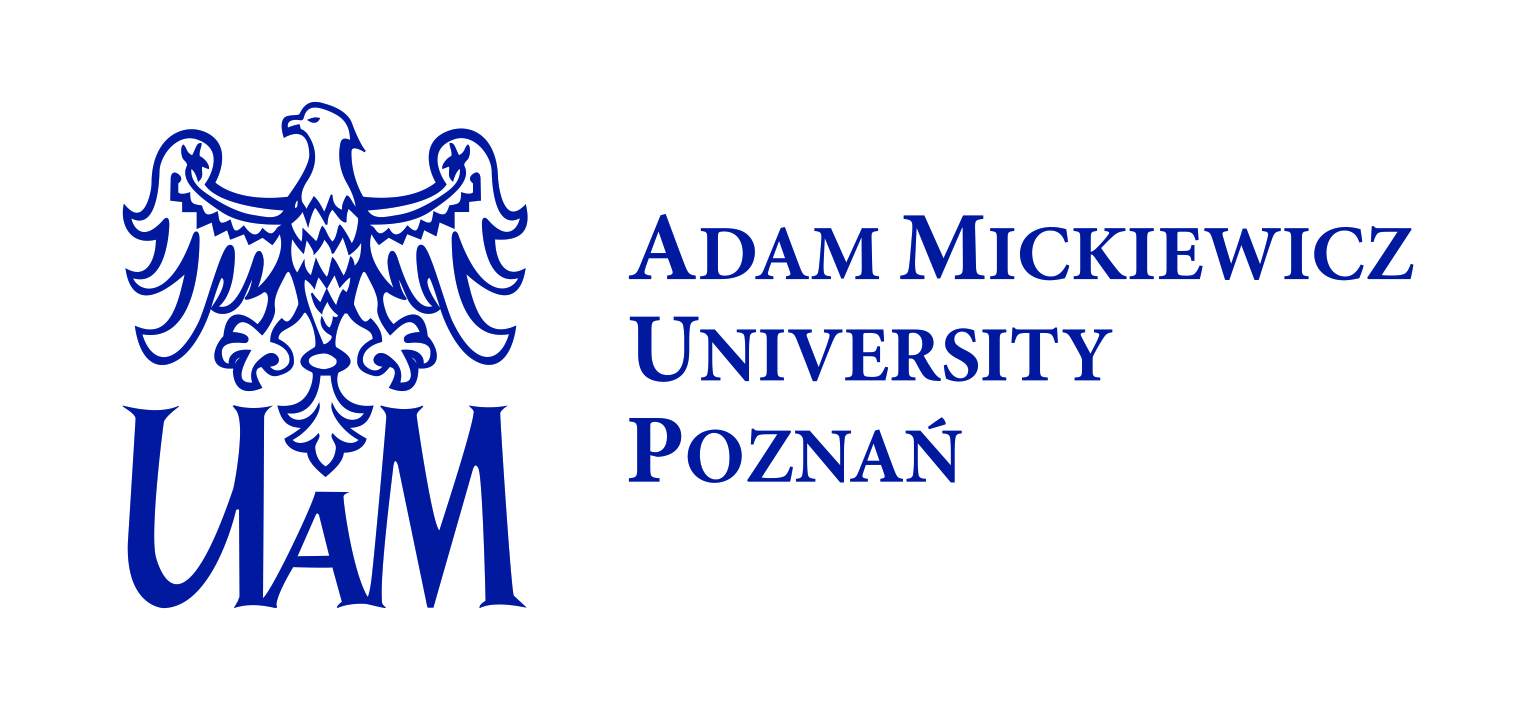 06.06.2023, project meeting Tromsø
12
ERP results: LDN
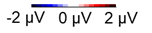 LDN
LDN
LDN
LDN
LDN
LDN
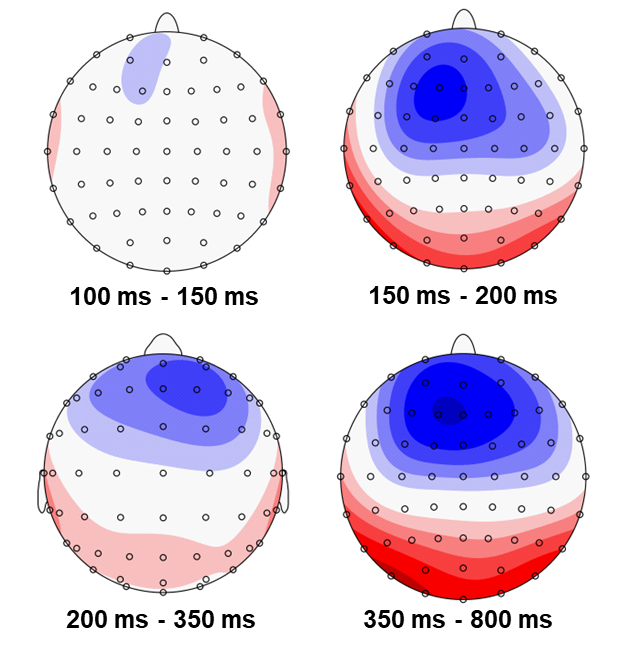 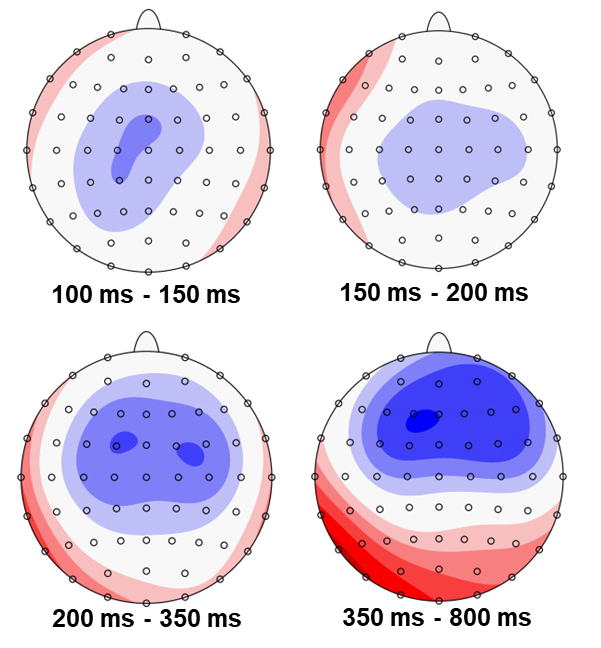 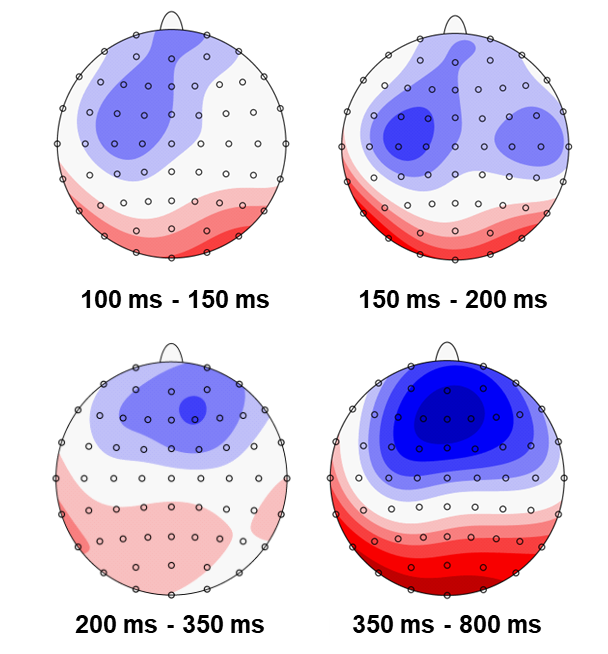 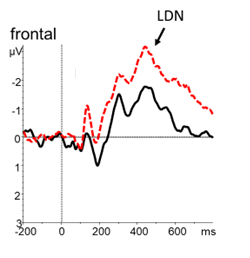 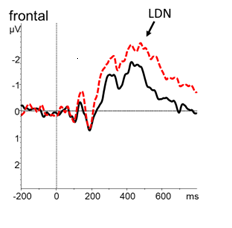 LDN
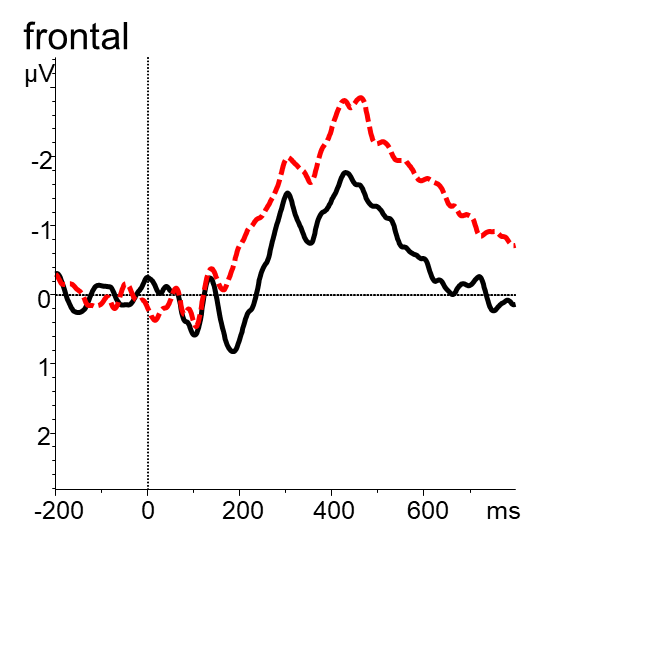 L1 POLISH
L2 ENGLISH
L3/Ln NORWEGIAN
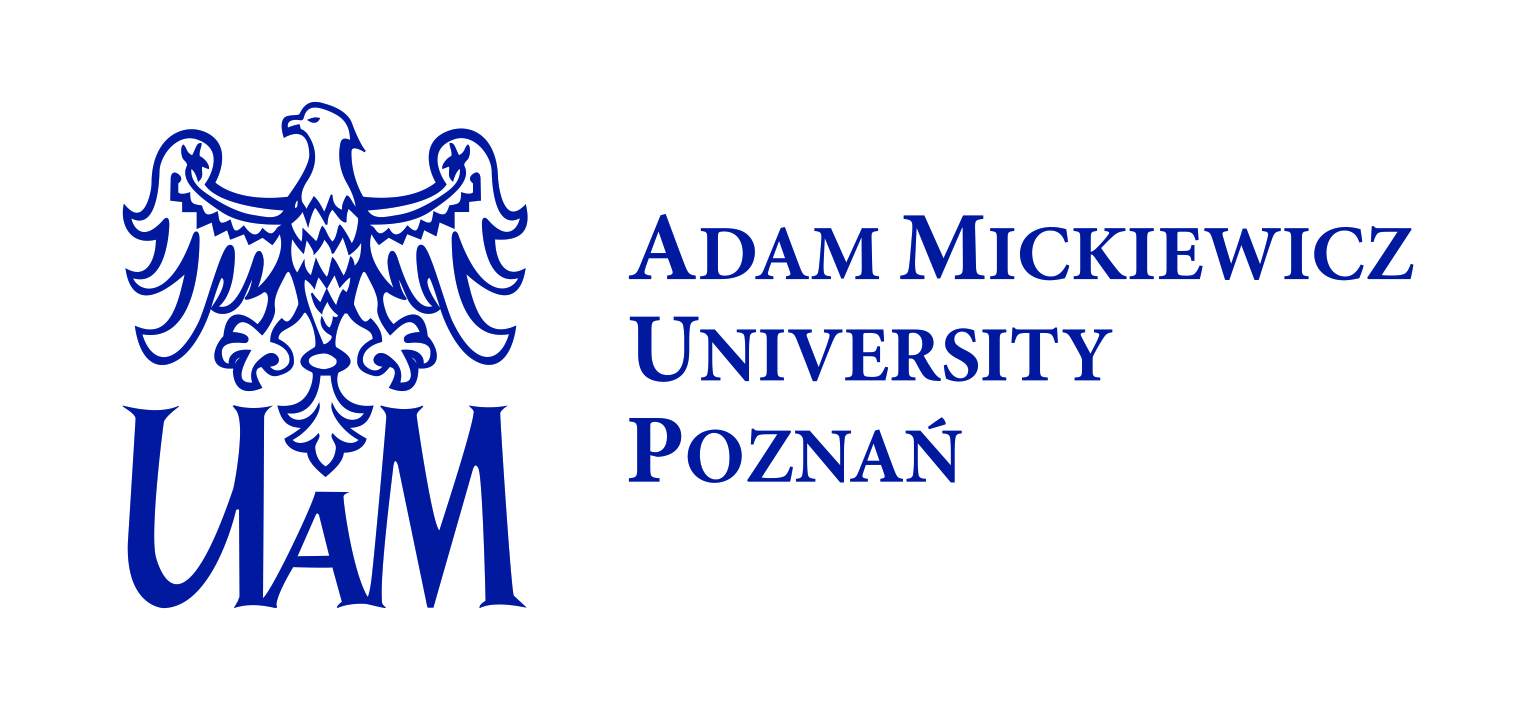 06.06.2023, project meeting Tromsø
13
A follow-up study (UiT)
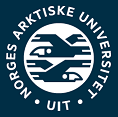 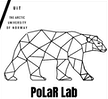 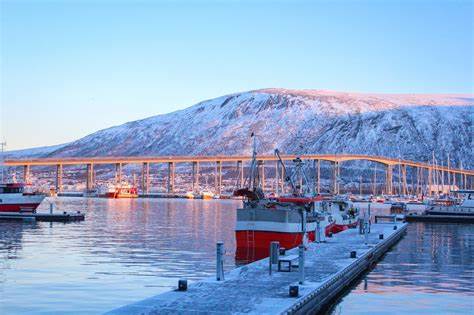 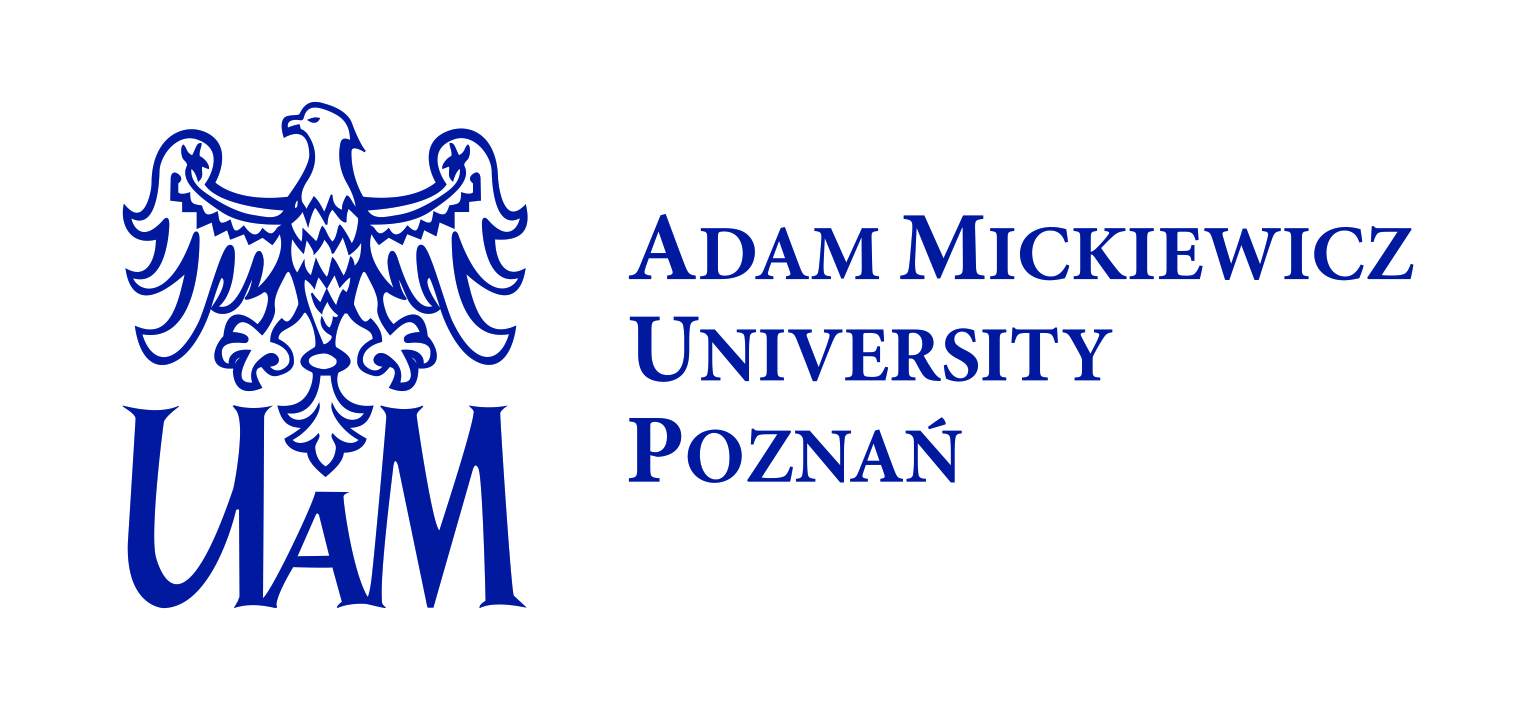 06.06.2023, project meeting Tromsø
14
-4
-4
0
0
4
4
0
200
400
600
-200
-200
-200
0
0
200
200
400
400
600
600
ERP results: UiT (ongoing)
µV
µV
µV
Fz
Fz
Fz
-4
MMN
MMN
0
4
ms
ms
ms
POLISH
ENGLISH
NORWEGIAN
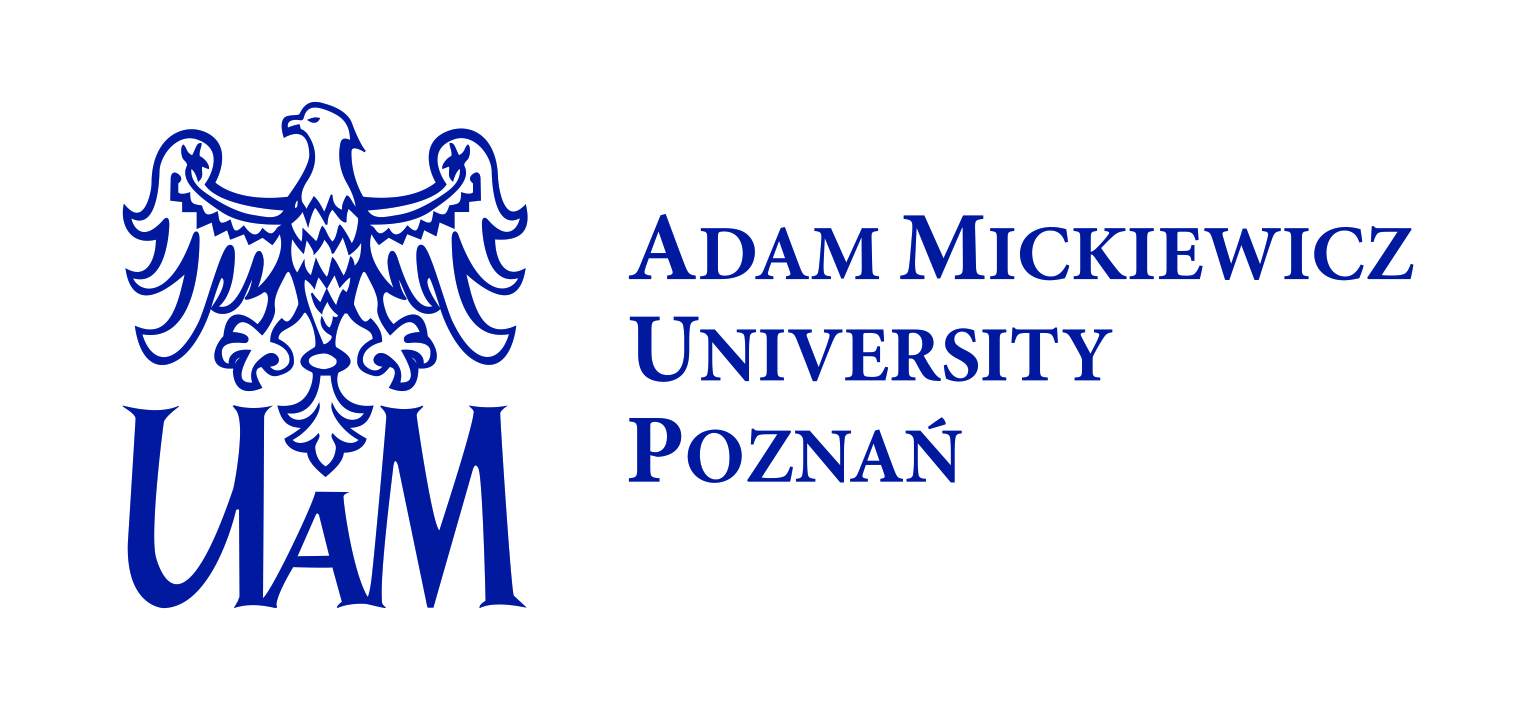 10.03.2023, team meeting
15
ERP results: UiT (ongoing)
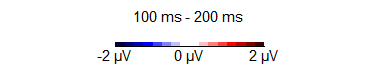 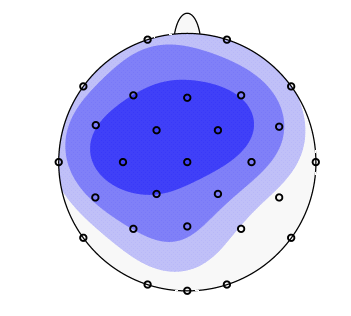 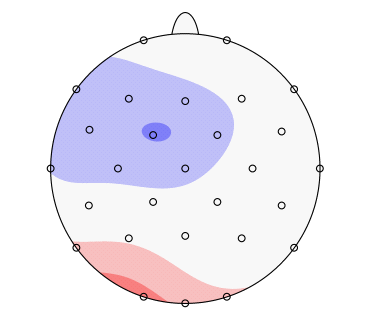 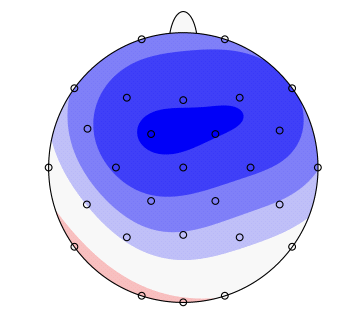 MMN
MMN
ENGLISH
POLISH
NORWEGIAN
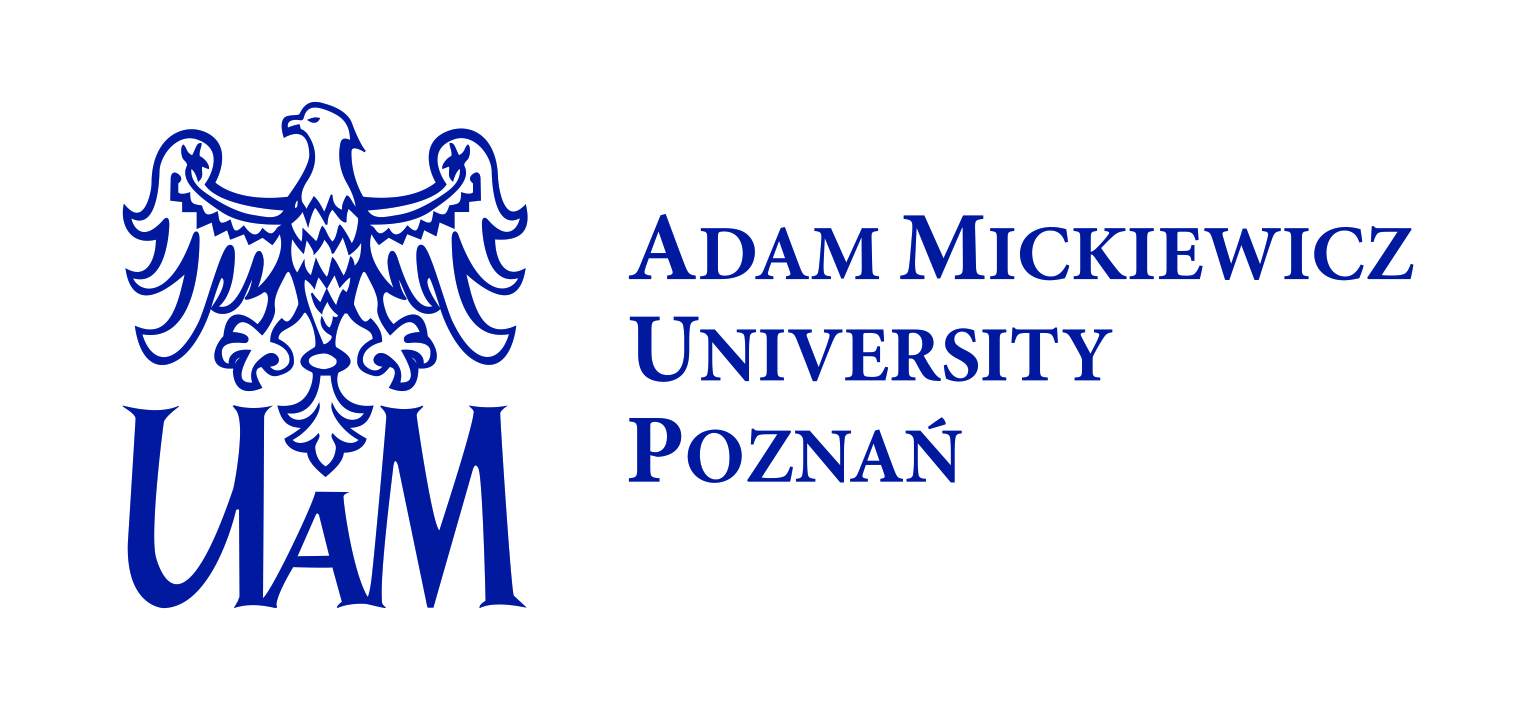 10.03.2023, team meeting
16
Discussion
Predictions testing
Will phonological contrasts be equally easy to detect and process in native and non-native langauges?  
The MMN response was deficient for non-native languages (L2 English, L3/Ln Norwegian) when compared to L1 Polish. This is in accordance with our hypothesis and with previous reserach (Jakoby et al., 2011; Liang & Chen, 2022; Näätänen et al., 1997; Song & Iverson, 2018).

Will any significant distinctions emerge in L3/Ln as opposed to L1 and L2?
We have observed differences between L2 English and L3/Ln Norwegian (in terms of MMN).
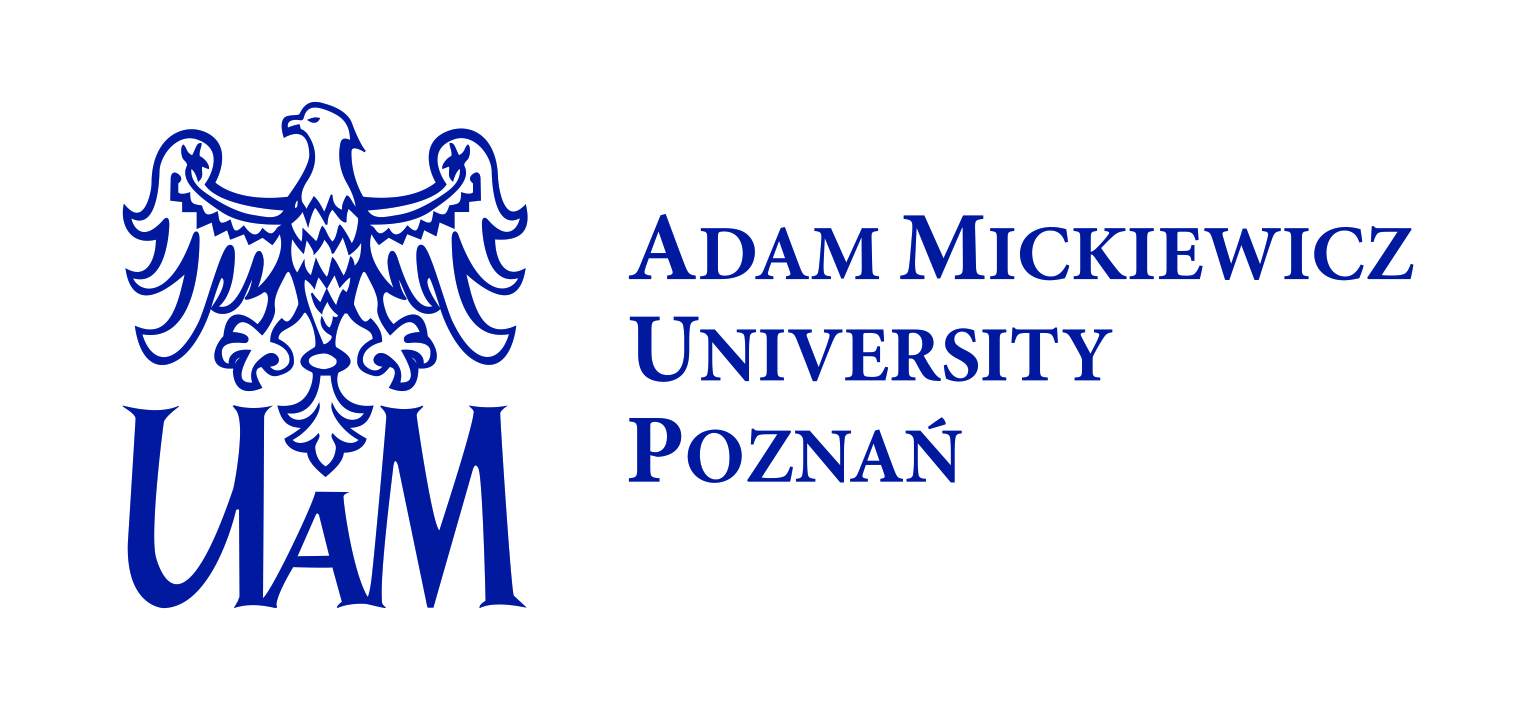 06.06.2023, project meeting Tromsø
17
Discussion
Main findingsand open questions
In the early 100-140 ms time window the MMN emerged in L3/Ln Norwegian but not in L2 English.
This finding opens the discussion on the participants’ language dominance as a factor influencing phonemic perception  mechanisms. 
The level of proficiency and speech specific capabilities might also influence the effect (Diaz et al., 2016; Liang & Chen, 2022). Important: no P300 component observed!
In our study, the only significant correlation observed was that between the MMN magnitude in Norwegian and L3/Ln proficiency level, r(21) = 0.65, p = .02.
The LDN was less pronounced in L3/Ln Norwegian when compared with L1 Polish (but not with L2 English).
This finding opens the discussion on the significance of LDN.
While typically associated with pre-attentive cognitive evaluation of the stimulus (Jakoby et al., 2011), the component is also associated with extracting the phonological difference between STANDARD and DEVIANT (Escera et al., 2000).
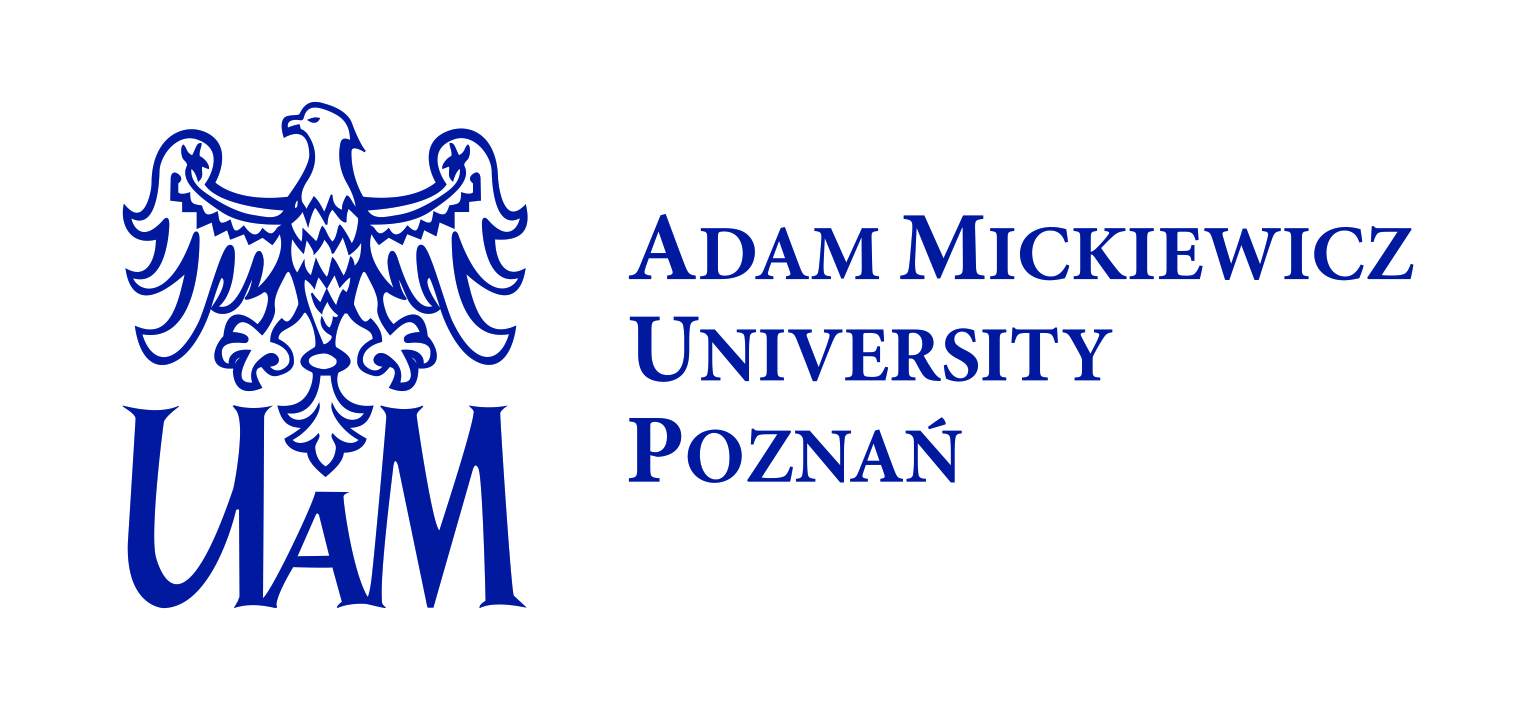 06.06.2023, project meeting Tromsø
18
Conclusion
First of all, we have replicated previous findings concerning the impaired phonemic perception in non-native languages in formal language learners.
More crucially, the findings clearly suggest that foreign language status as L2 or L3/Ln modulates auditory language processing. 
At the same time, the results suggest the relevance of the listeners’ language proficiency and dominance as factors influencing phonemic perception mechanisms.
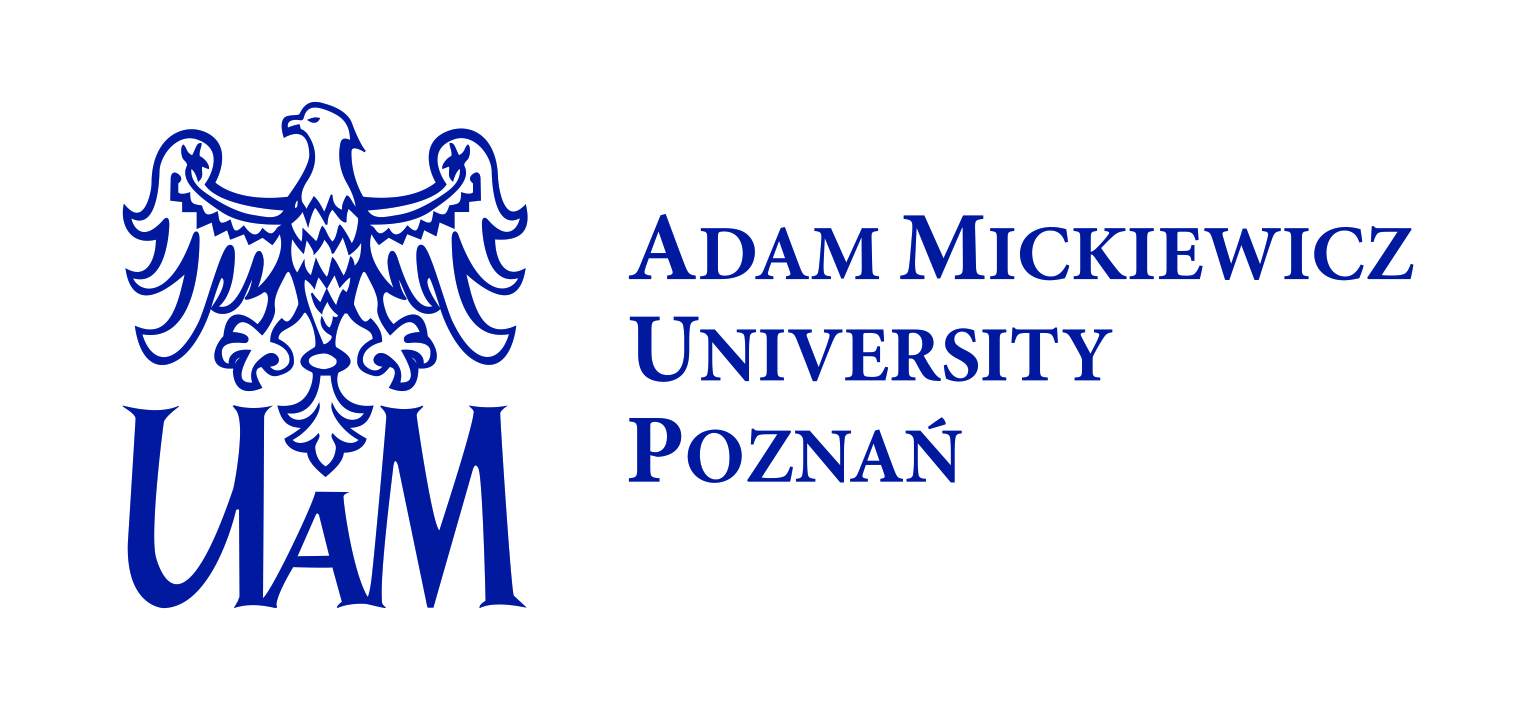 06.06.2023, project meeting Tromsø
19
Open questions
AMU study: Early onset of the LDN in English.
 The contrast between English and Norwegian only visible in the earlier time window.
 Time windows selection (especially for the MMN). Specifically, should we split the 100-180 ms time window into two: 100-140 and 140-180?

AMU study: The fact the LDN was significantly lower in Norwegian than in English.
 What are the implications of this finding?
 Is the component pre-attentive? (see Jakoby et al., 2011 for a discussion)
 How strongly is the component’s strength associated with Standard/Deviant difference ratio?
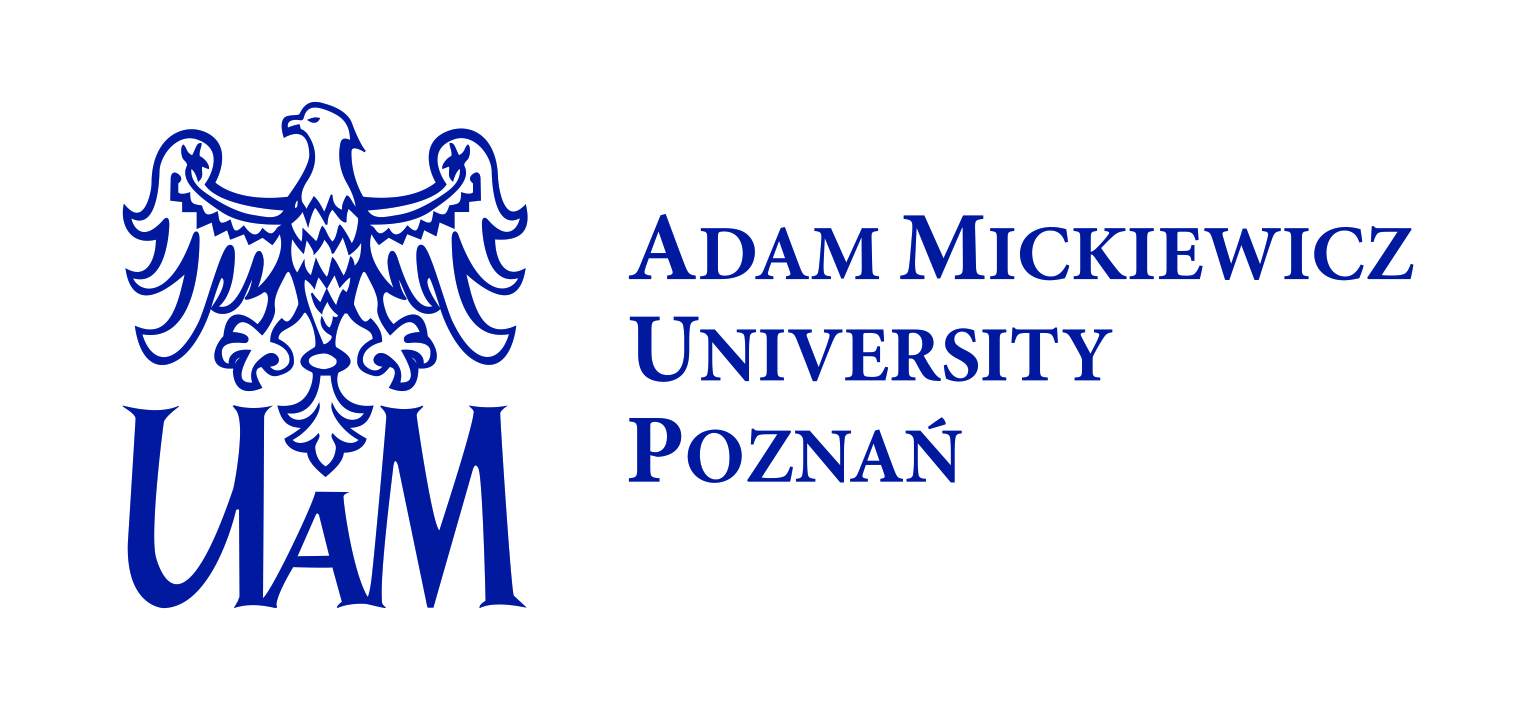 01.06.2023, Neurolinguistics in Sweden (2023)
20
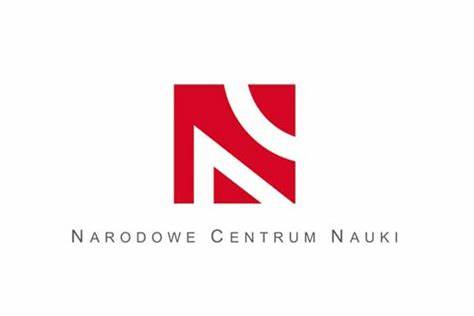 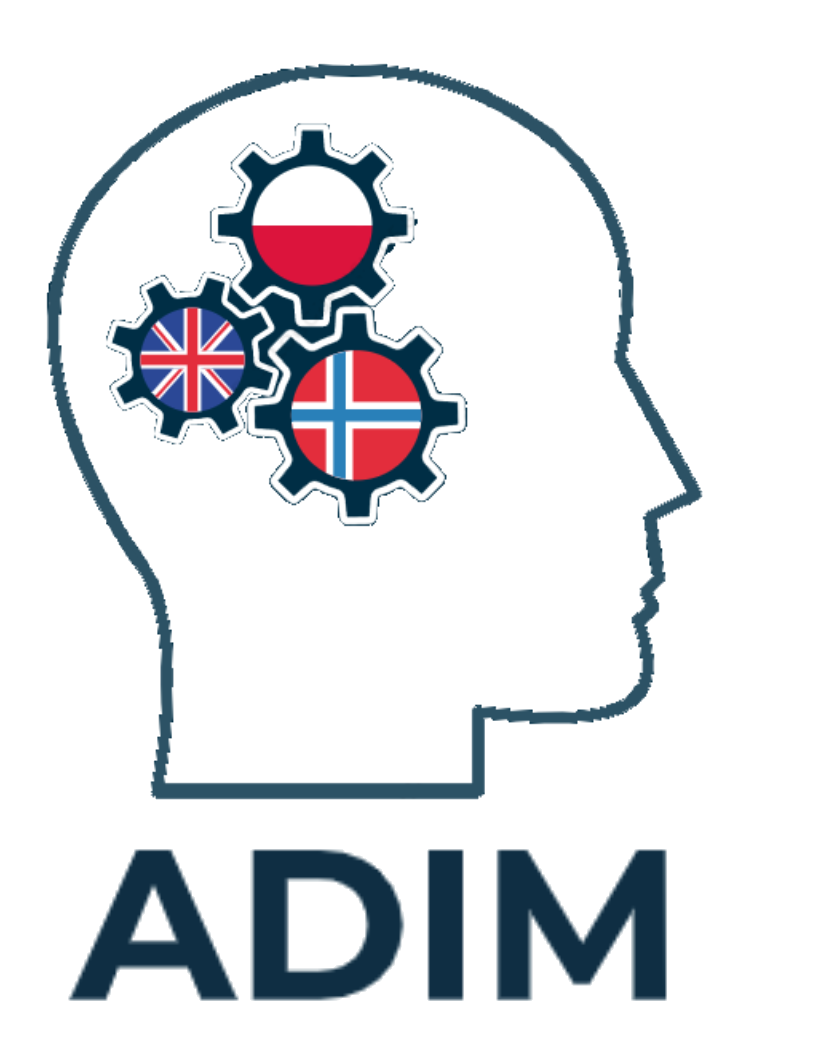 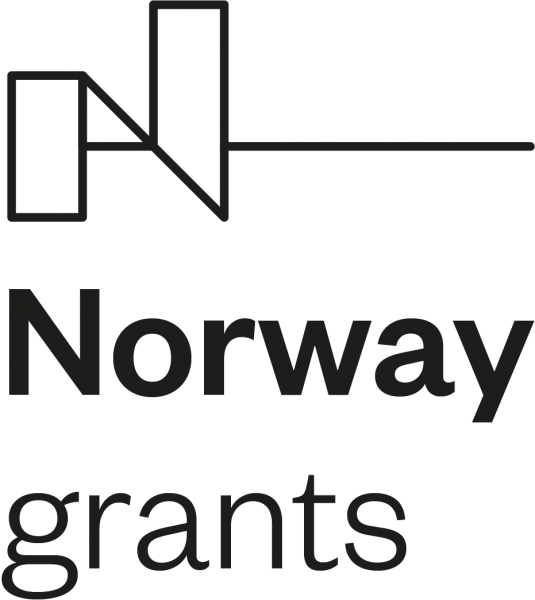 Acknowledgements
This research has been supported financially by the Polish National Science Centre (NCN) in Poland.

ID nr: DEC-2019/34/H/HS2/00495
Period: Dec 2021-April 2024
PIs: Magdalena Wrembel, Marit Westergaard

We thank Tristan Czarnecki-Verner, Agnieszka Pludra, Anna Skałba, Patrycja Kakuba and Kamil Malarski for their assistance with the EEG recordings in Poznań, 
Jason Rothman for the opportunity to conduct the study in the PoLaR lab,
Vincent DeLuca  and Mahdis Jafari for their invaluable help during data recordings in Tromsø,
and Kamil Kaźmierski for his comments on data analysis.
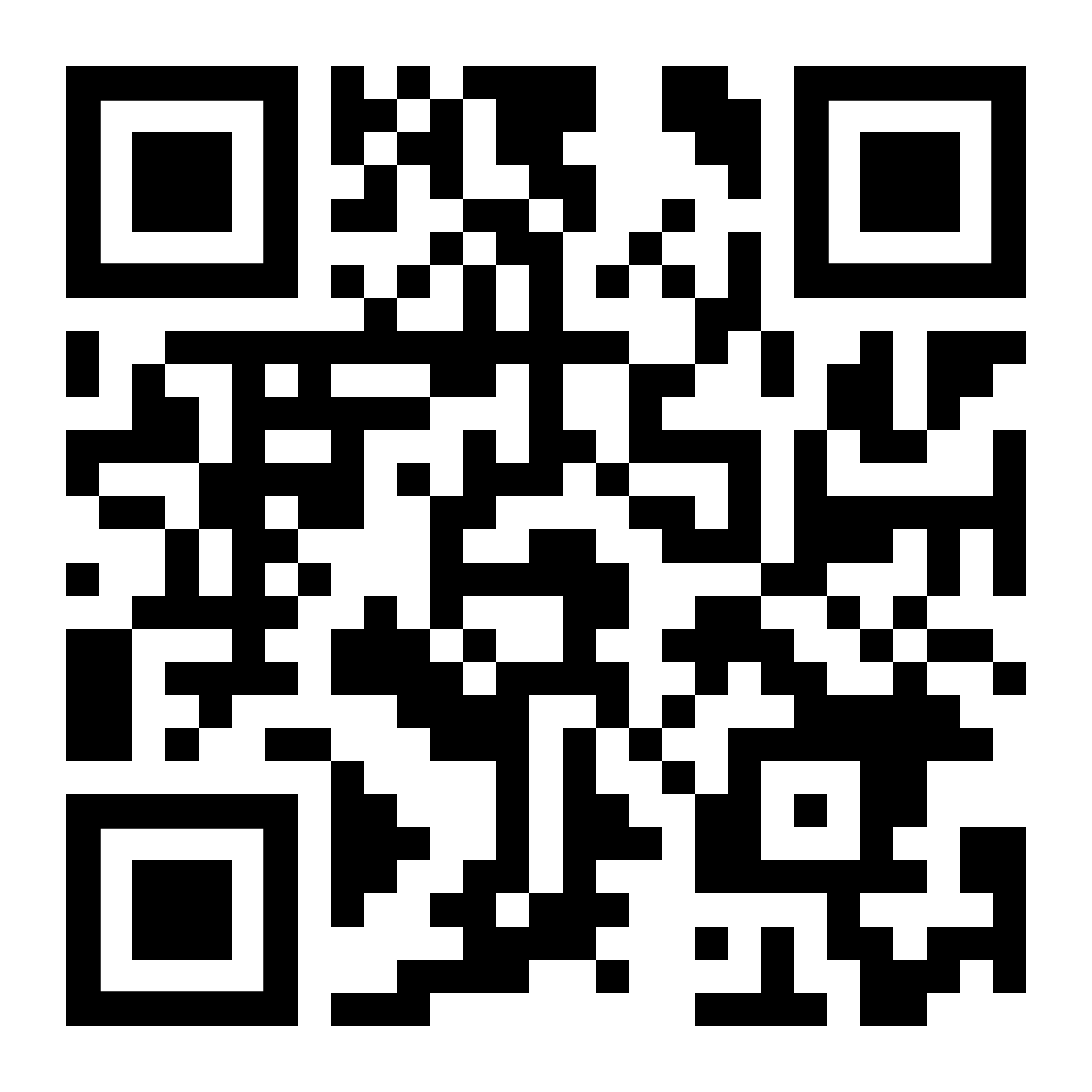 Thank you
hanked@amu.edu.pl
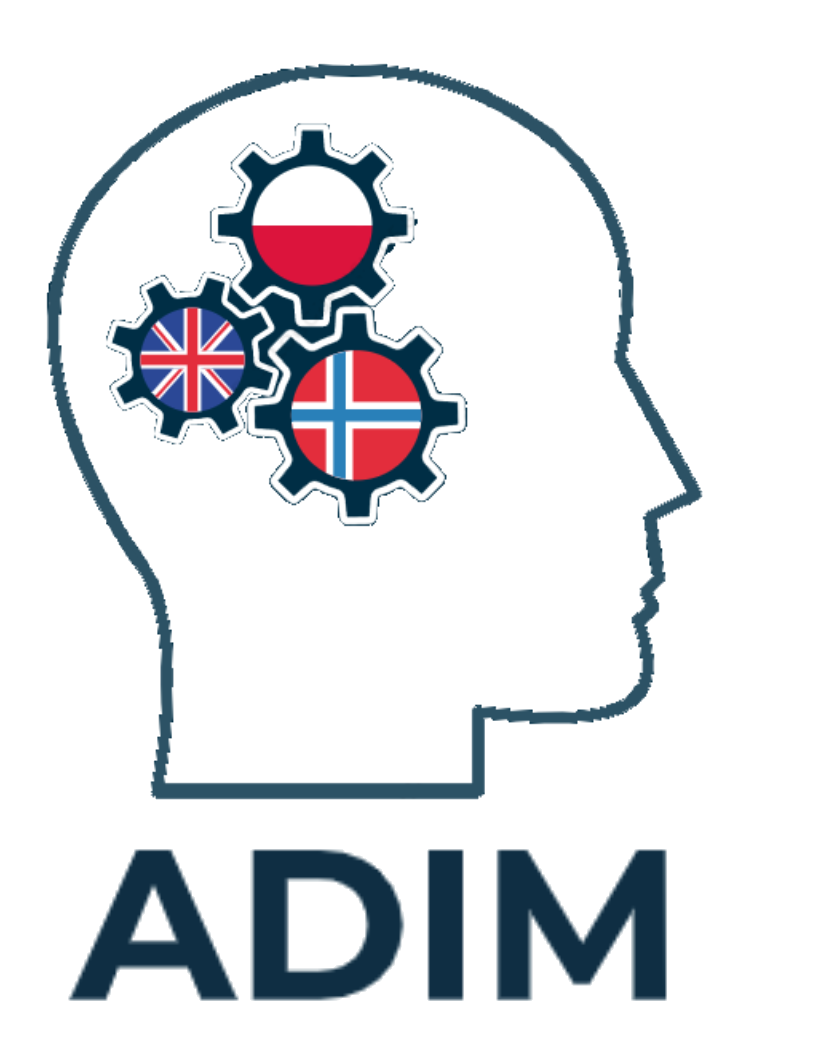 Statistics (extra): MMN (AMU)
100-140 ms
140-180 ms
Language*Sound*Hemisphere 

Compared conditions:

language = English, 	hem = left		hem = right
 contrast          			estimate   p.value	estimate	p.value
 deviant - standard   	-0.672 	<.0001	 -0.347 	0.0022

language = Norwegian, 	hem = left		hem = right
 contrast           		estimate    p.value	estimate	p.value
 deviant - standard  	 -0.277 	  0.0139	 -0.387 	 0.0006

language = Polish, 		hem = left		hem = right
 contrast           		estimate    p.value	 estimate   p.value
 deviant - standard   	-0.859 	<.0001	 -0.392 	  0.0005
Language*Sound*Hemisphere

Compared conditions:

language = Norwegian, hem = left
 contrast           	estimate    	p.value
 deviant - standard  -0.2249 		0.0443

language = Polish, hem = left
 contrast           	estimate    	p.value
 deviant - standard  -0.7225 		<.0001
a linear mixed effects analysis of the relationship between the processed language, the status of the processed sound as standard or deviant and hemisphere (left or right)
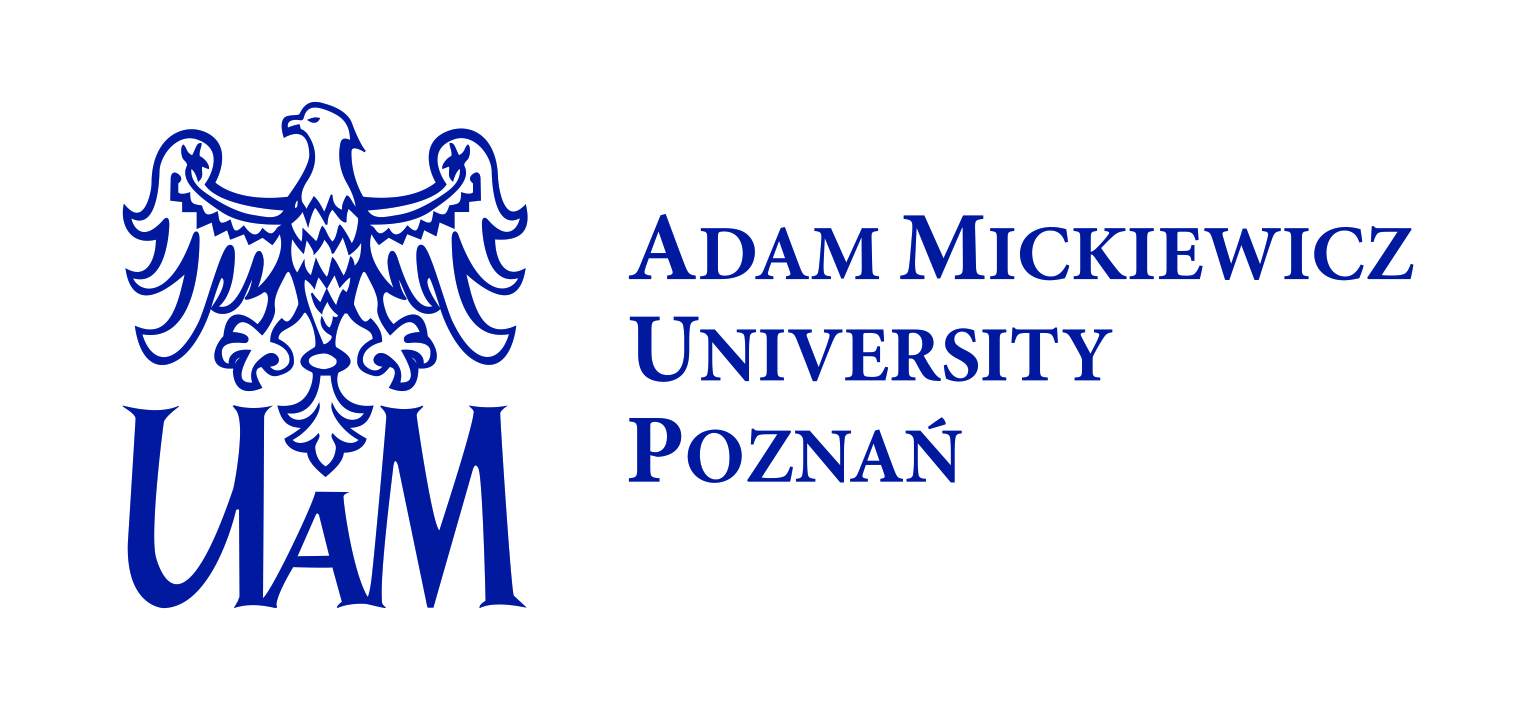 06.06.2023, project meeting Tromsø
23
Statistics (extra): LDN (AMU)
200-350 ms
350-800 ms
Language*Sound

Compared conditions:

language = Norwegian
contrast           		estimate    	p.value
 deviant - standard  -0.653 		 <.0001

language = Polish
 contrast           	estimate    	p.value
 deviant - standard  -0.959 		<.0001

language = English
 contrast           	estimate    	p.value
 deviant - standard  -0.836 		<.0001
Language*Sound

Compared conditions:

language = Norwegian
contrast           		estimate    	p.value
 deviant - standard  -0.918 		 <.0001

language = Polish
 contrast           	estimate    	p.value
 deviant - standard  -1.241 		<.0001

language = English
 contrast           	estimate    	p.value
 deviant - standard  -1.069 		<.0001
***
***
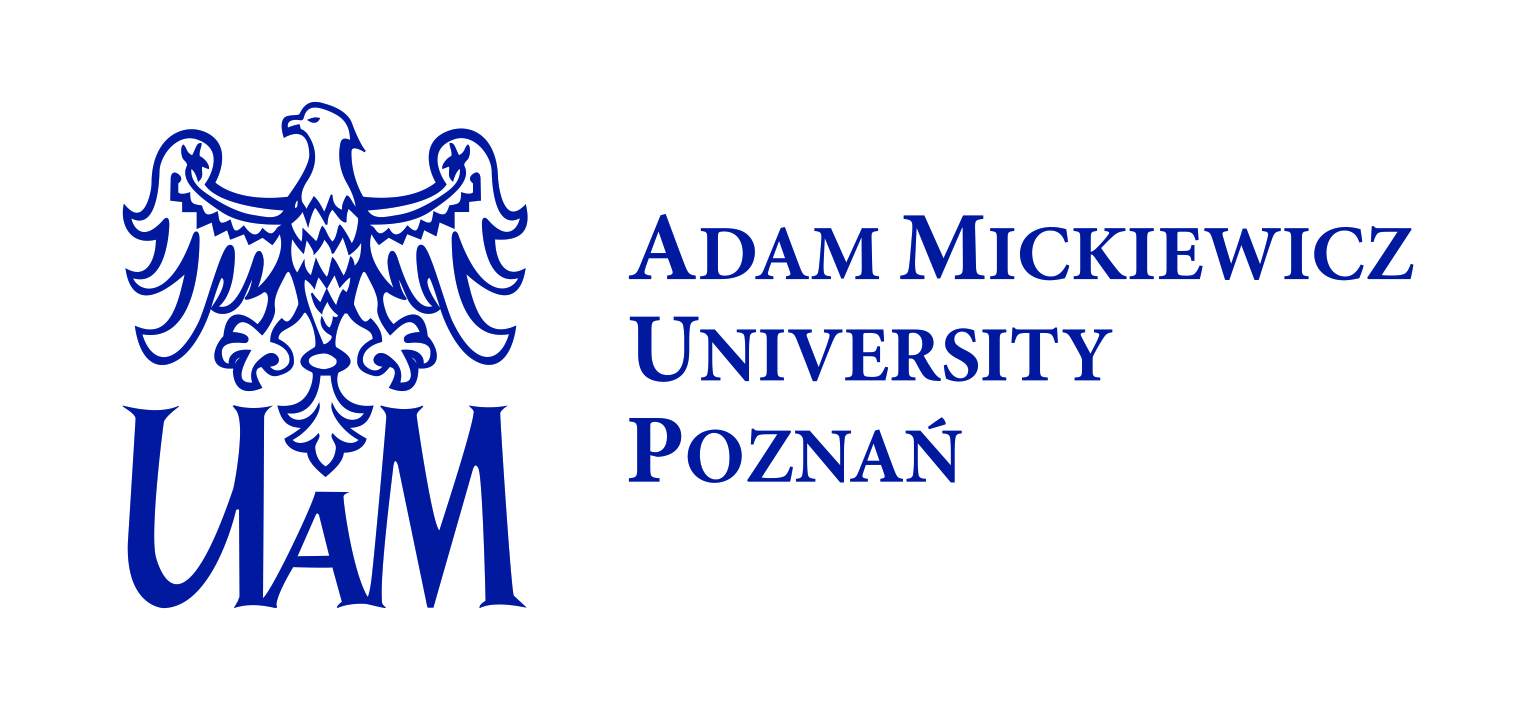 06.06.2023, project meeting Tromsø
24